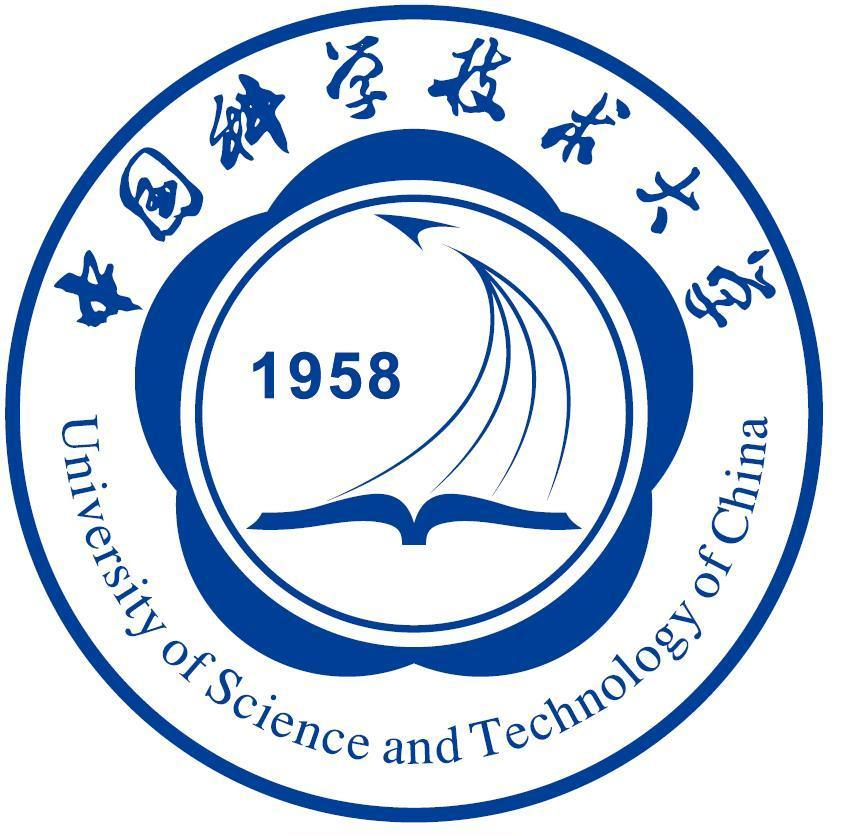 BESIII粲强子物理研讨会
Flavor sum rules 
for charmed hadron weak decays
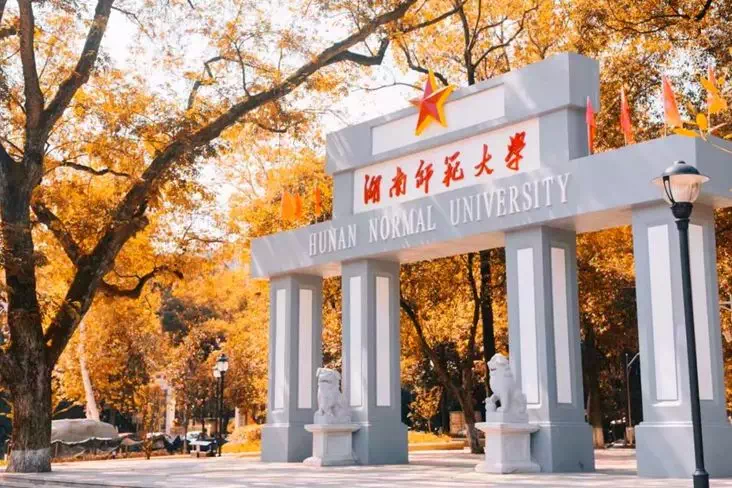 报告人：  王   迪
单  位：湖南师范大学
2
1
Motivation
Isospin sum rules
SU(3) sum rules
3
4
Conclusion
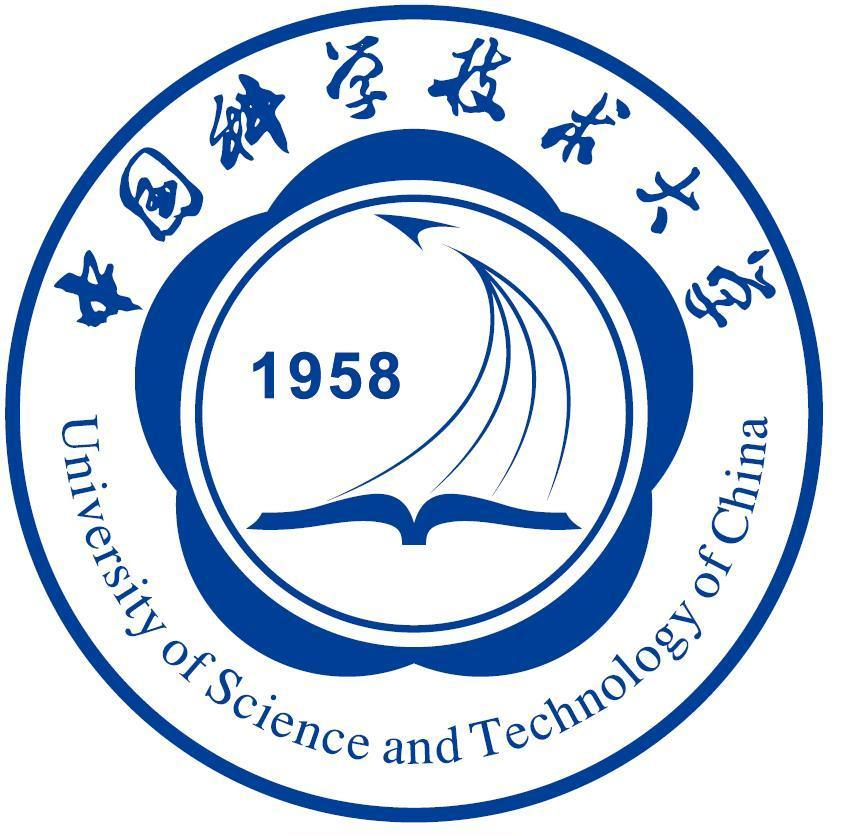 BESIII粲强子物理研讨会
Contents
2
1
Motivation
Isospin sum rules
SU(3) sum rules
3
4
Conclusion
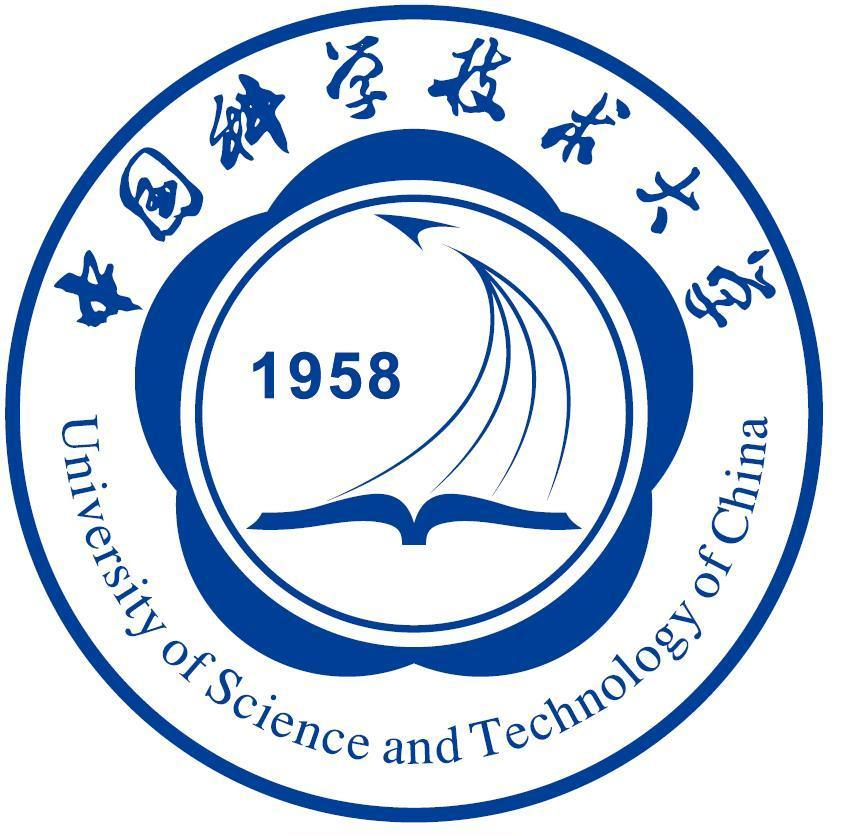 BESIII粲强子物理研讨会
Contents
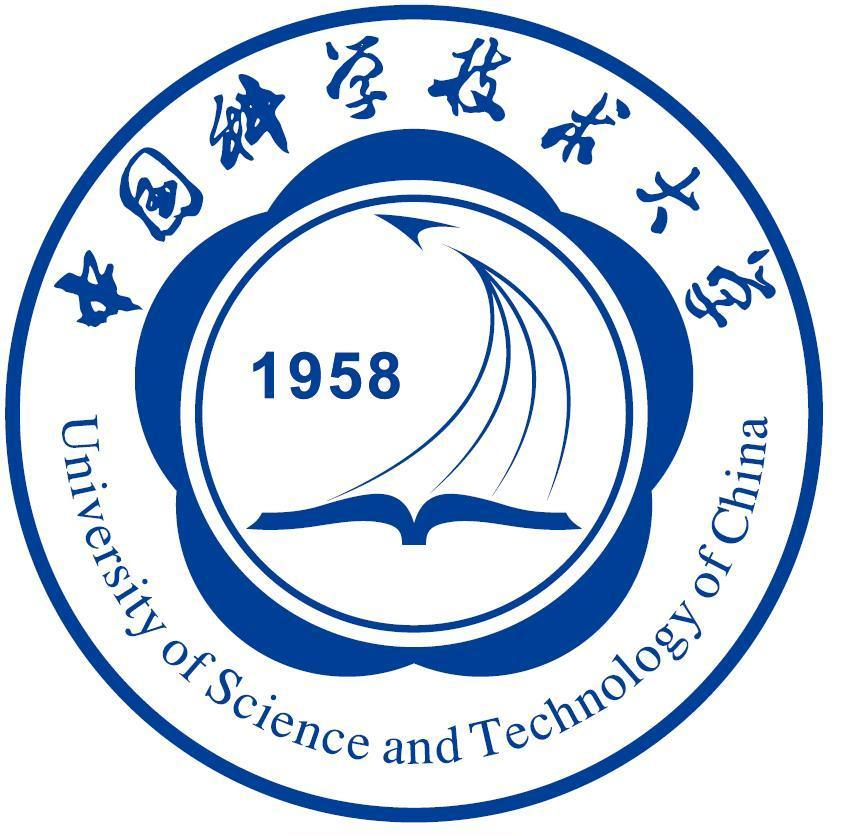 BESIII粲强子物理研讨会
Nonleptonic weak decay of charm hadron
Charm hadron decay
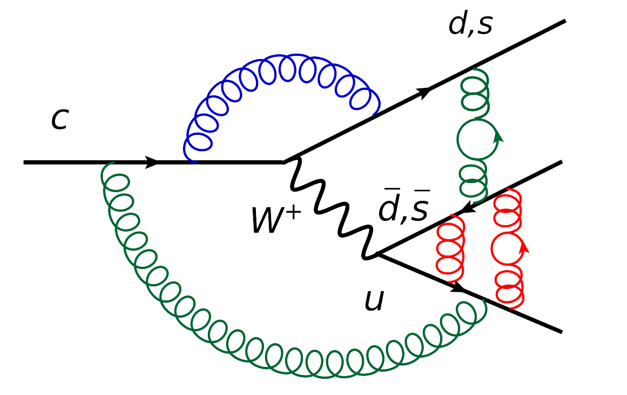 Non-perturbative
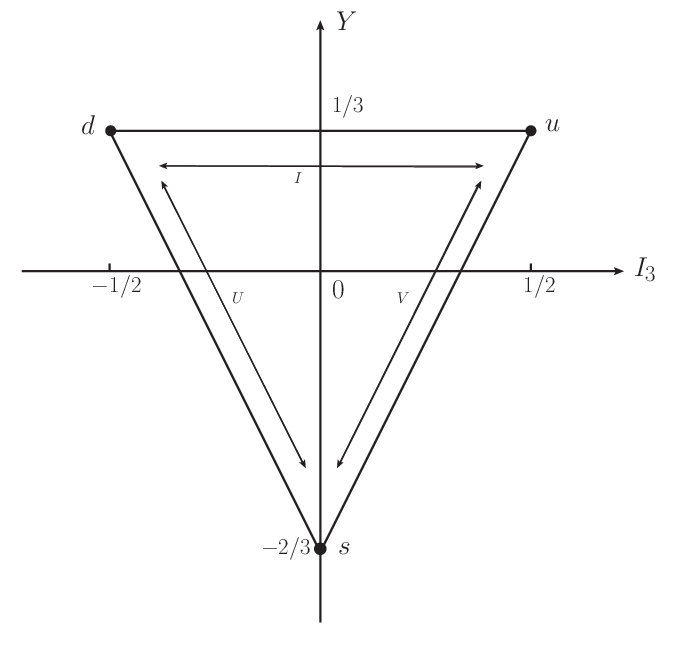 Lu:2016ogy, Wang:2017azm, Shi:2017dto, Geng:2017esc, Geng:2017mxn, Wang:2017gxe, He:2018php, Wang:2018utj, He:2018joe, Geng:2018plk, Geng:2018bow, Jia:2019zxi, Geng:2019bfz, Wang:2020gmn, Li:2021rfj, He:2021qnc,…
SU(3) symmetry
4
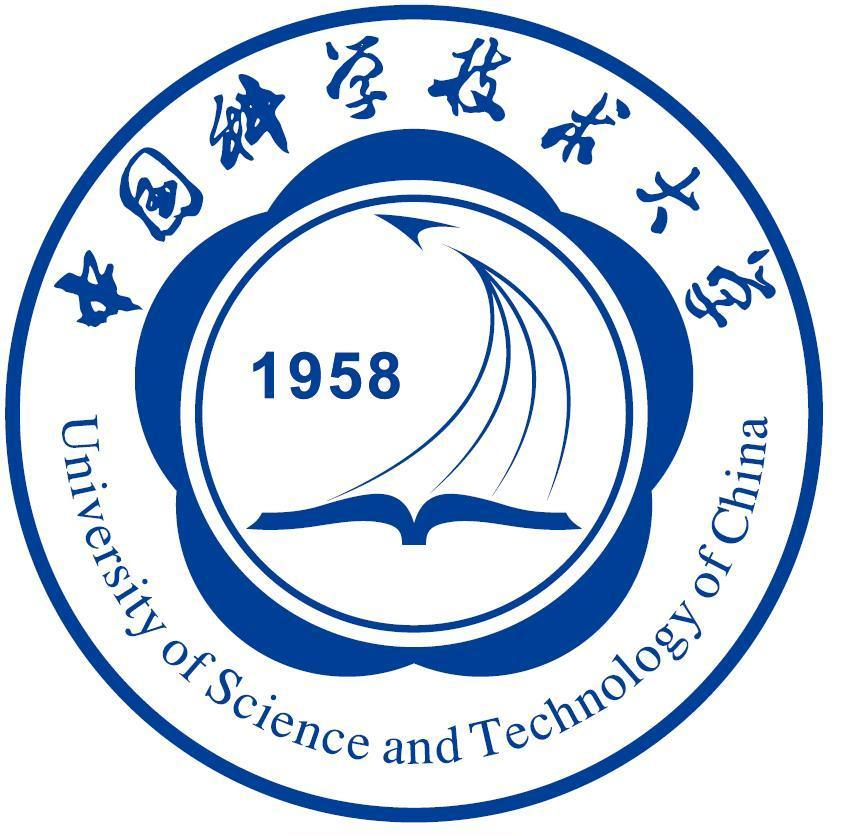 BESIII粲强子物理研讨会
Decay amplitude
CKM matrix elements
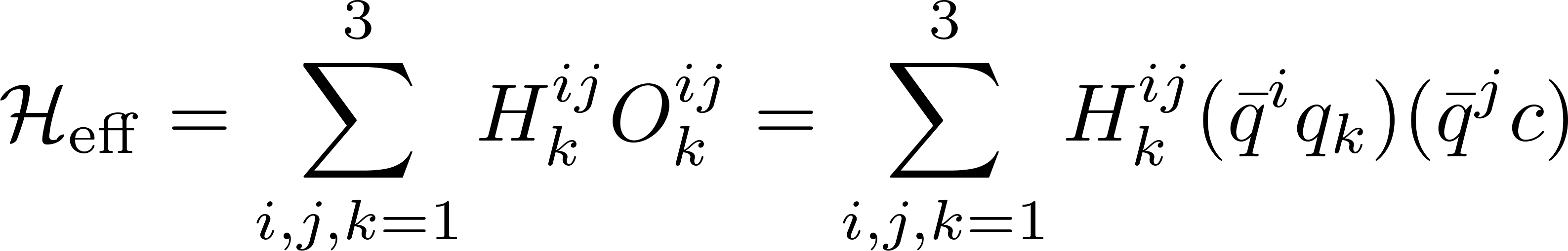 Operators
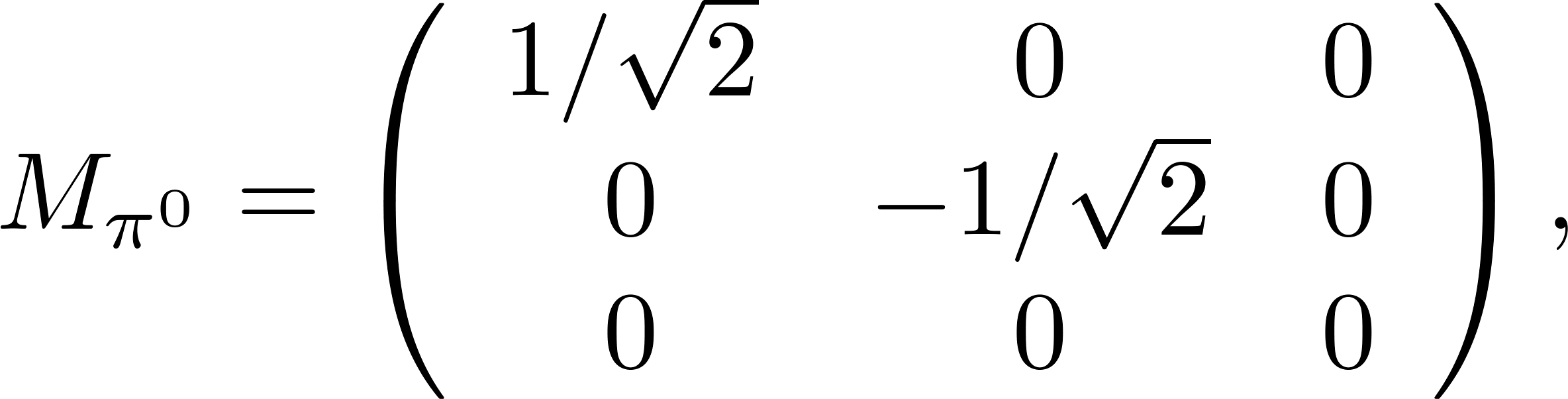 …
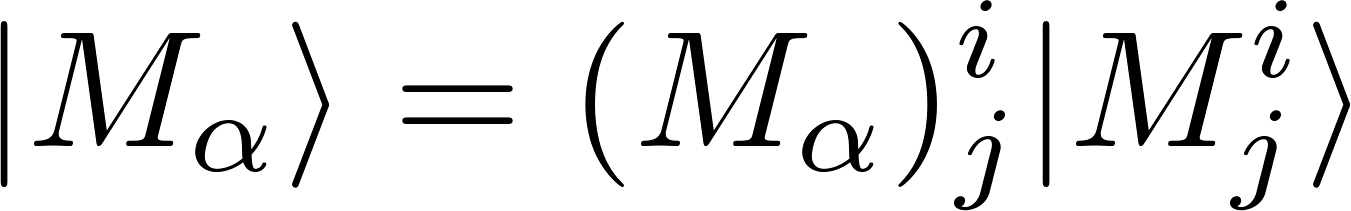 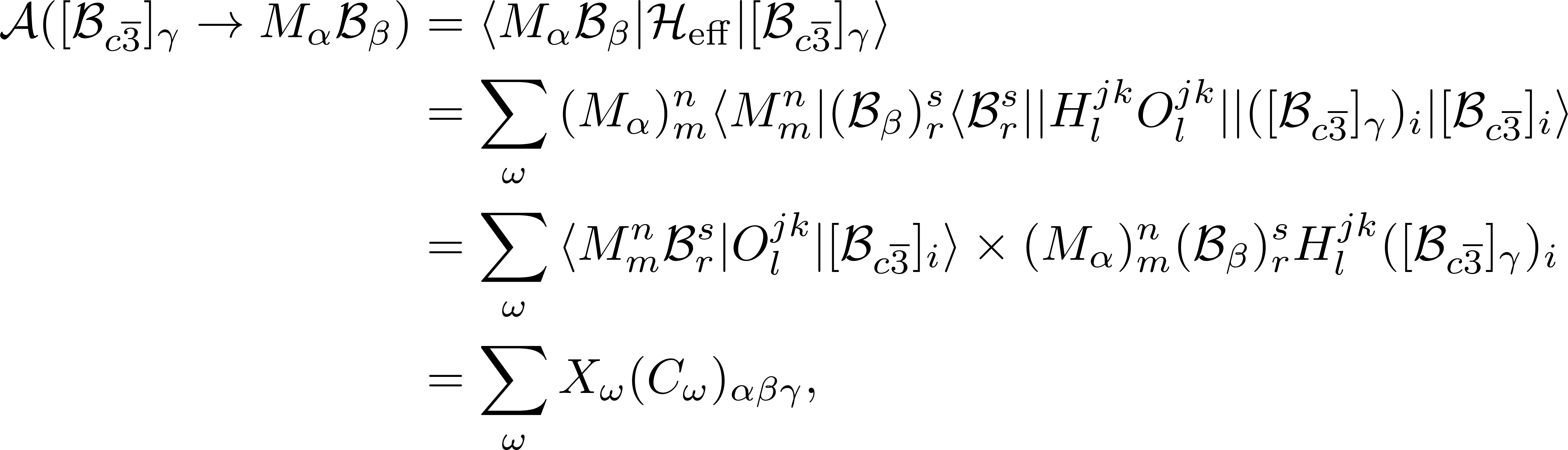 Wigner-Eckart theorem
CG Coefficients
Reduced Matrix Elements
5
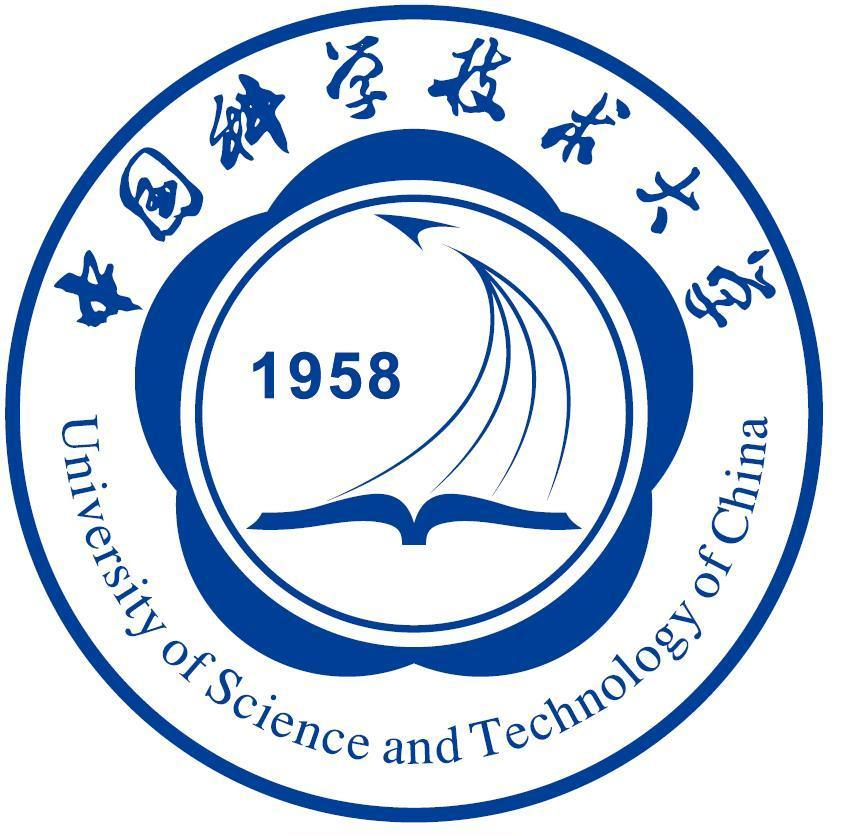 BESIII粲强子物理研讨会
SU(3) sum rule
Example



Amplitude decomposition
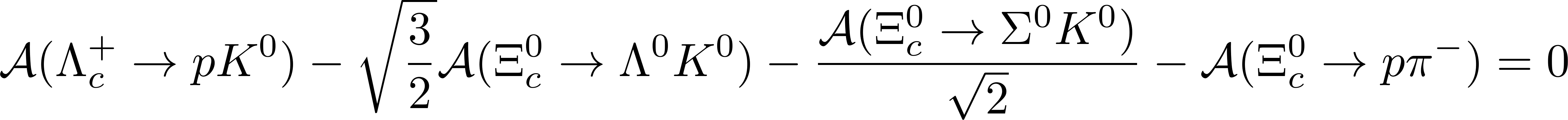 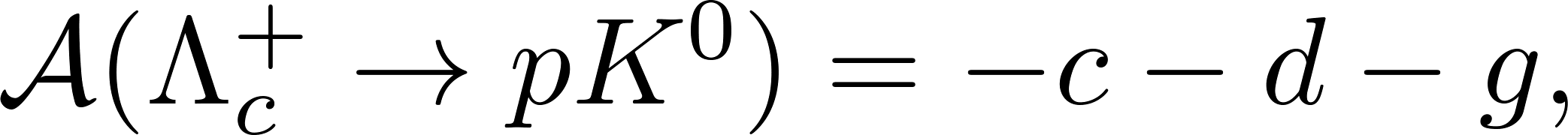 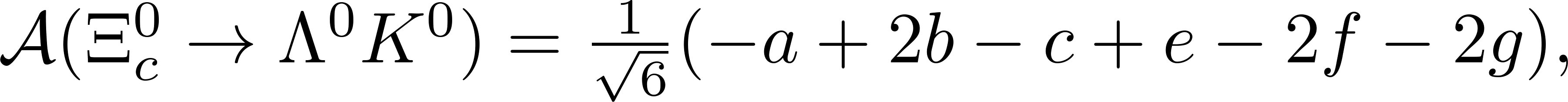 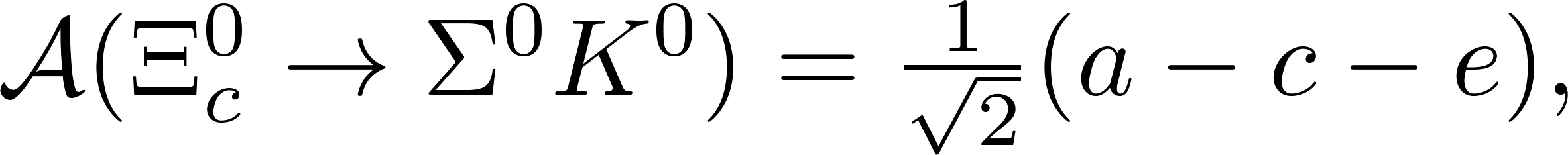 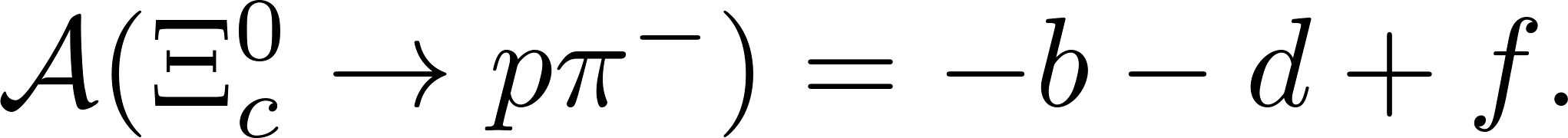 Other Way ?     Isospin,  U-spin,  V-spin sum rules ?
C. P. Jia, D. Wang and F. S. Yu, Nucl. Phys. B 956, 115048 (2020)
6
2
1
Motivation
Isospin sum rules
SU(3) sum rules
3
4
Conclusion
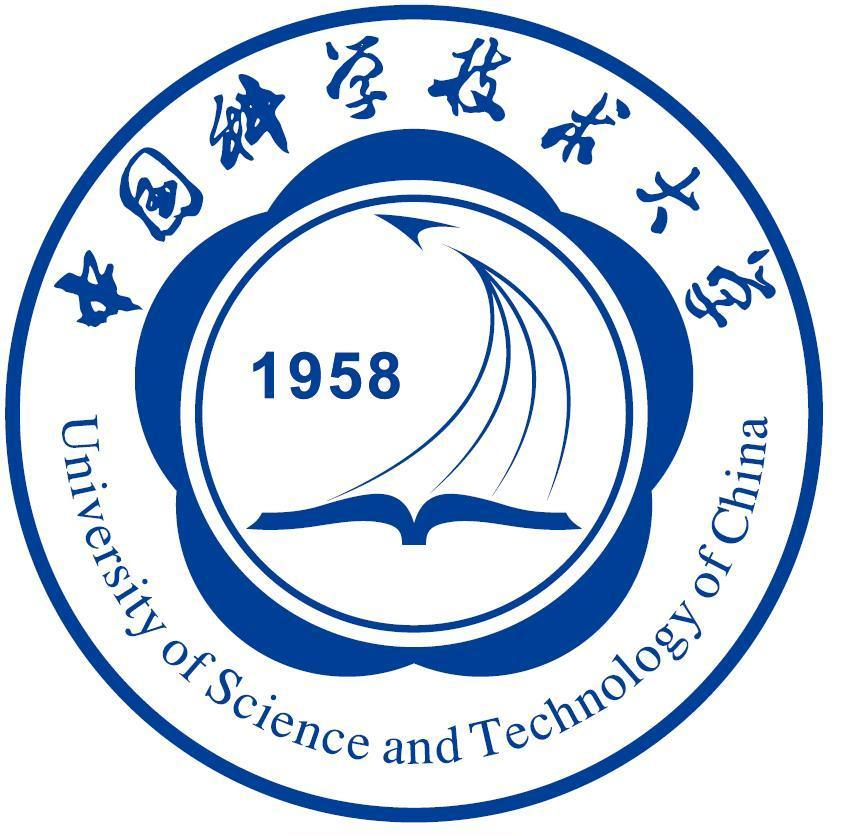 BESIII粲强子物理研讨会
Contents
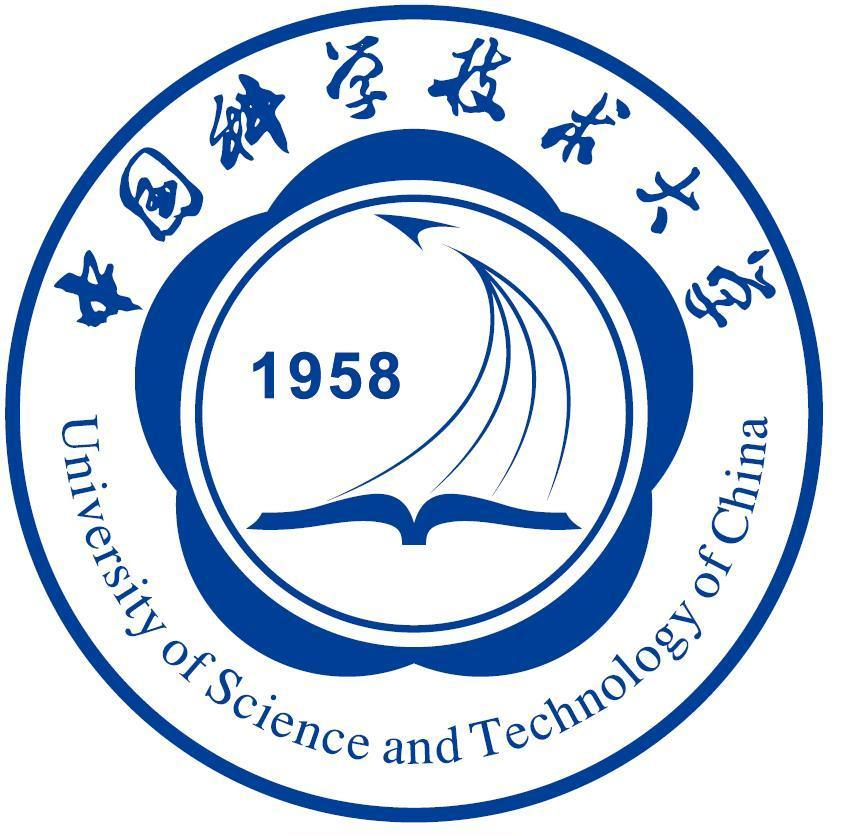 BESIII粲强子物理研讨会
Abstract SU(3) sum rule
If there exists an operator T, under which the Hamiltonian is invariant, TH = 0 .  The invariance of Hamiltonian under T is related to the generation of sum rules.
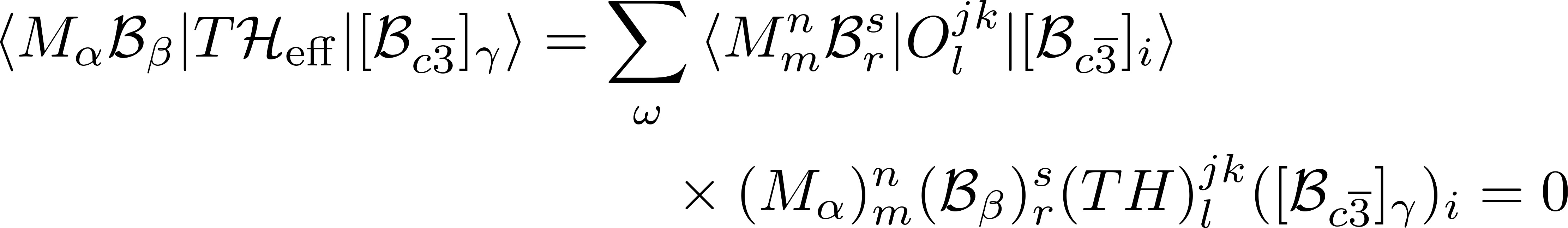 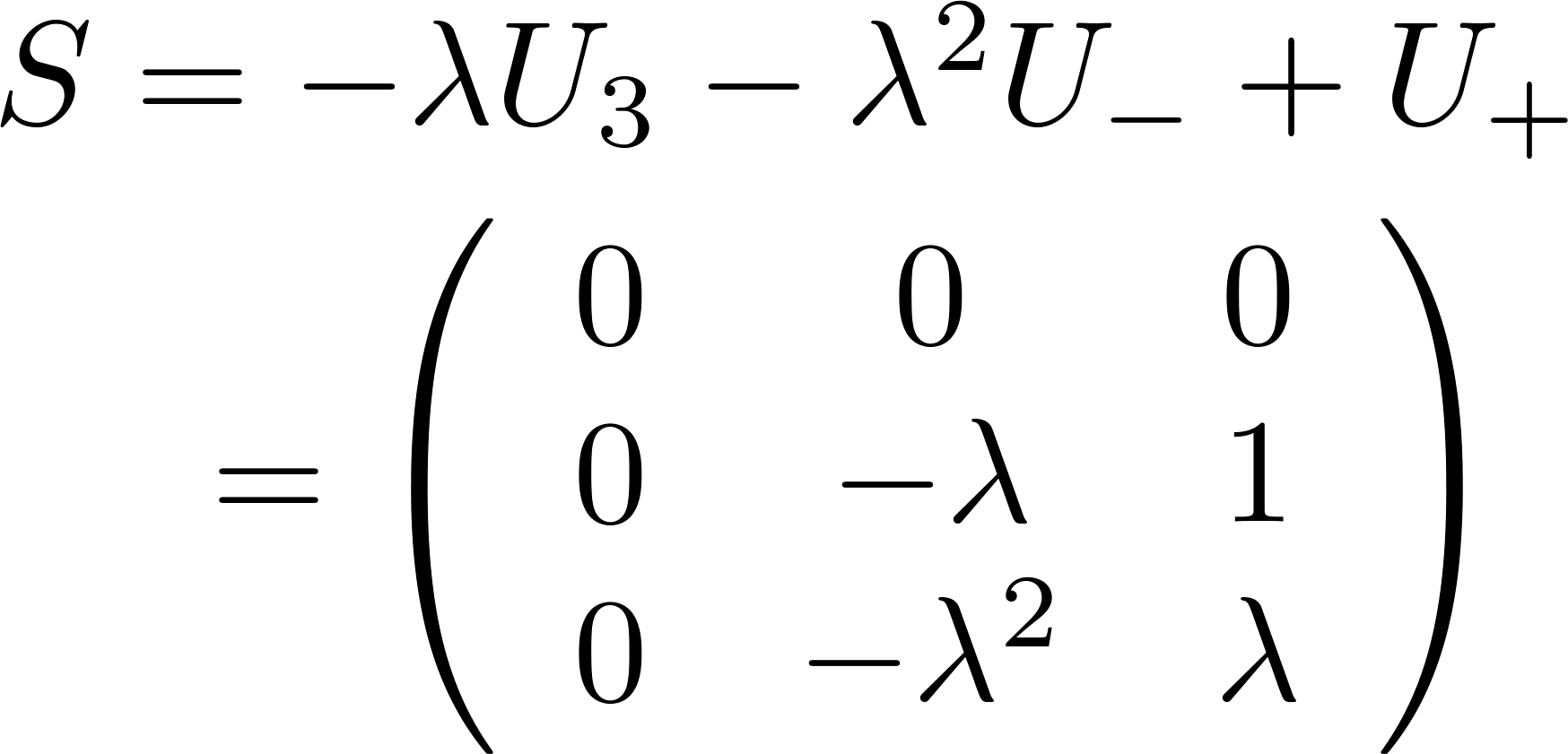 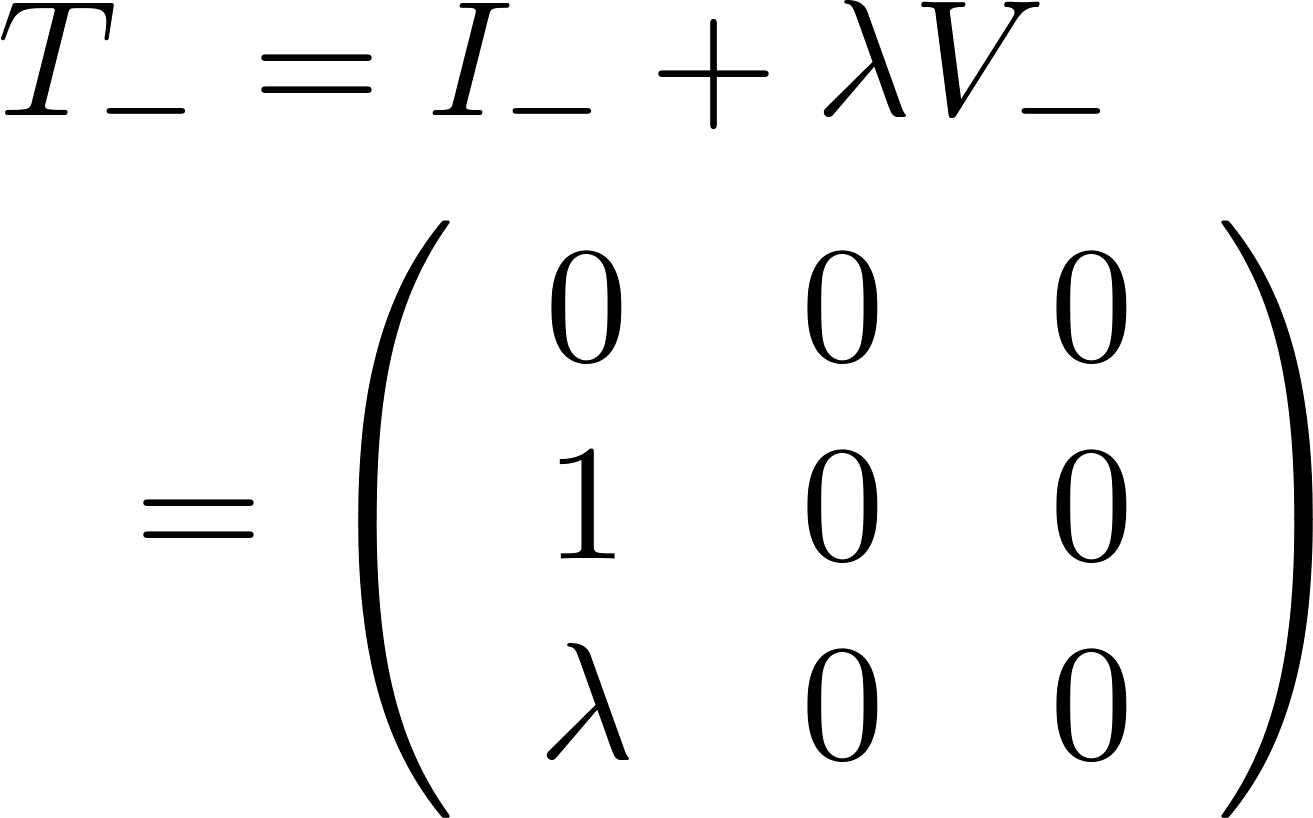 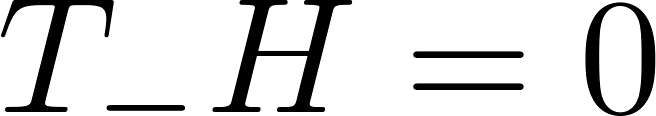 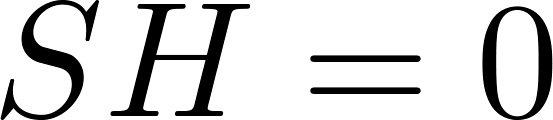 Y. Grossman and D. J. Robinson, JHEP 04, 067 (2013)
8
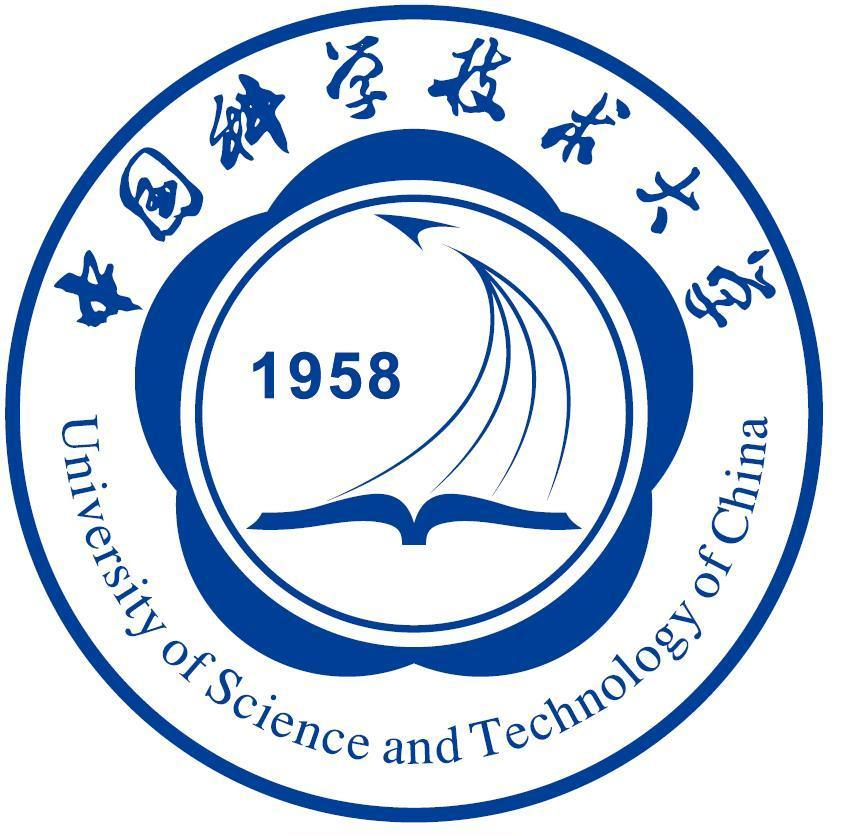 BESIII粲强子物理研讨会
SU(3) sum rules
To obtain SU(3) sum rules, we apply operator T to the initial/final states and compute coefficients expanded by the initial/final states
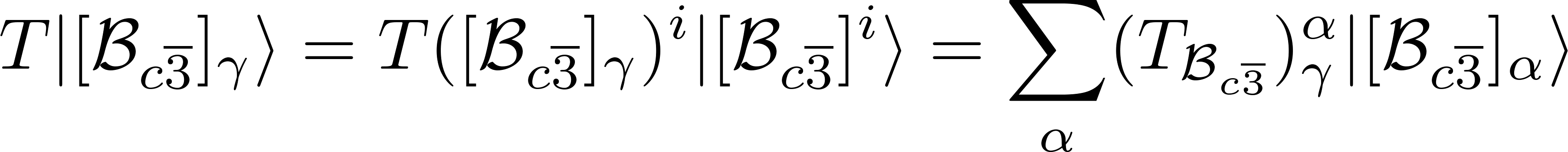 Basis:
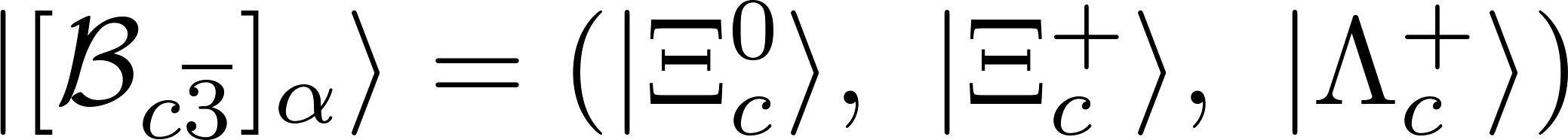 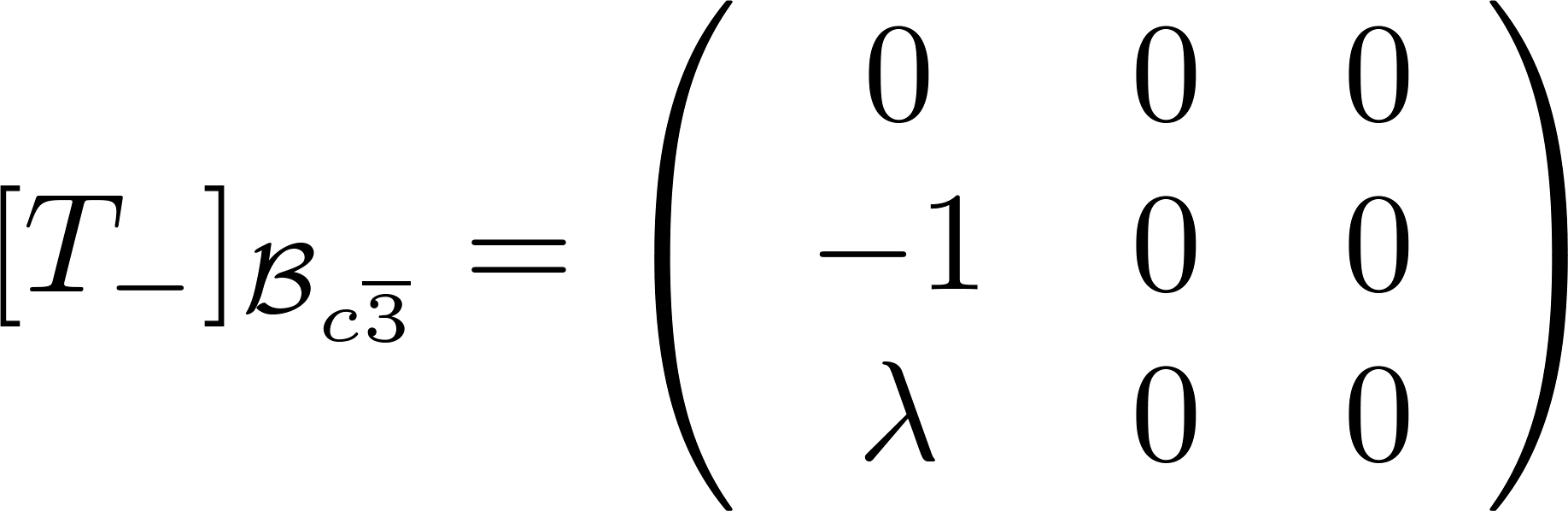 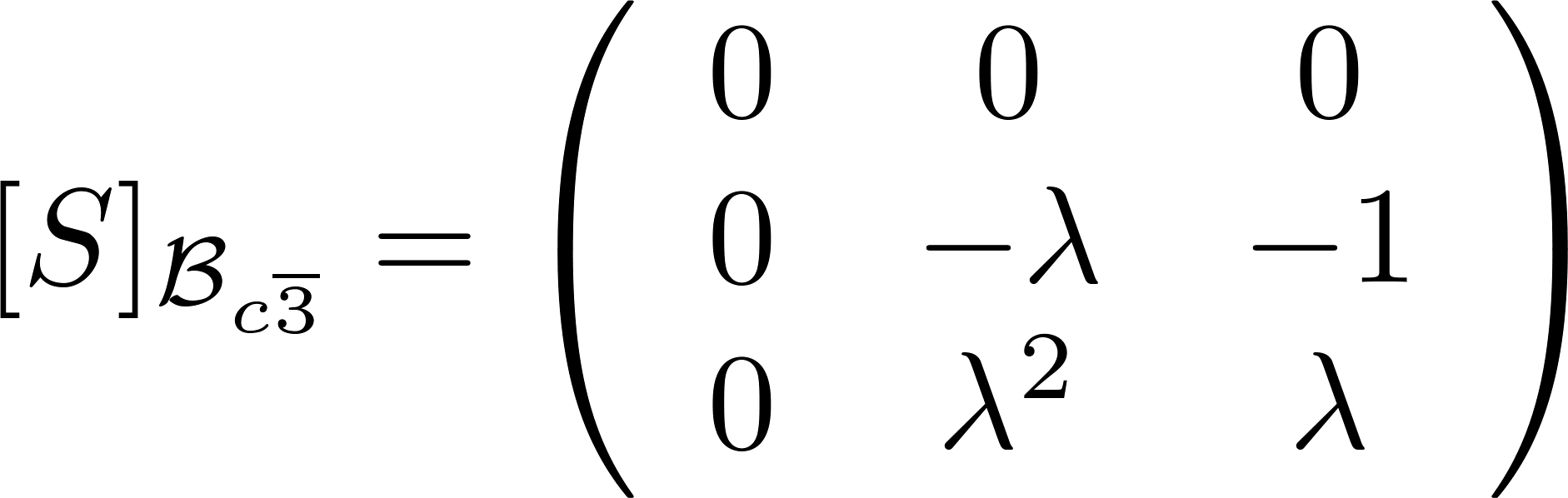 arXiv:2204.05915 [hep-ph]
9
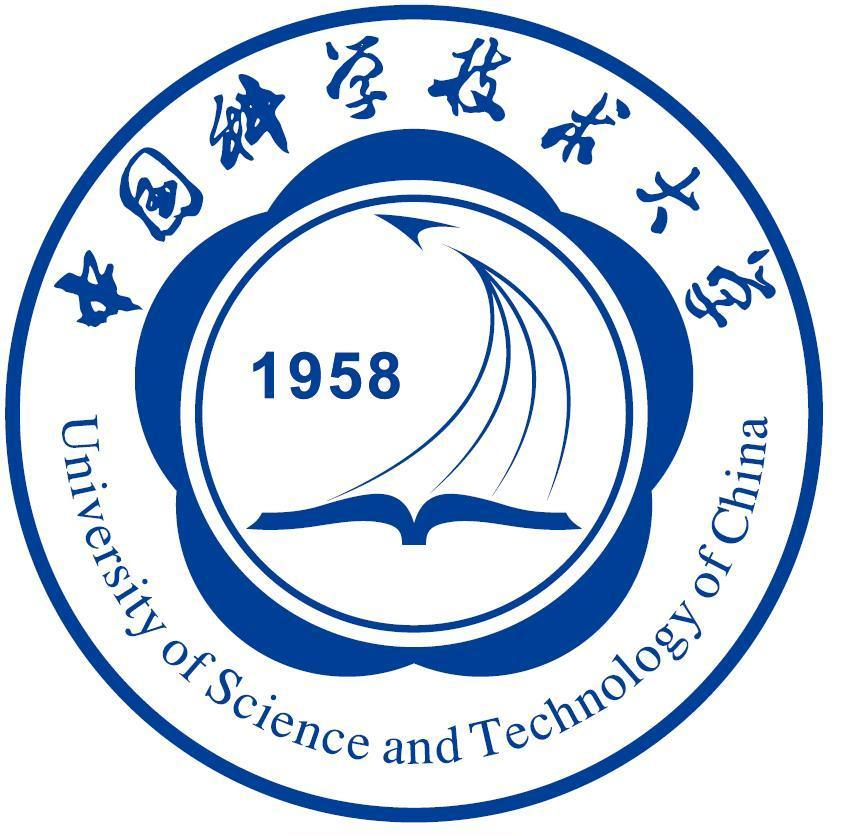 BESIII粲强子物理研讨会
SU(3) sum rules
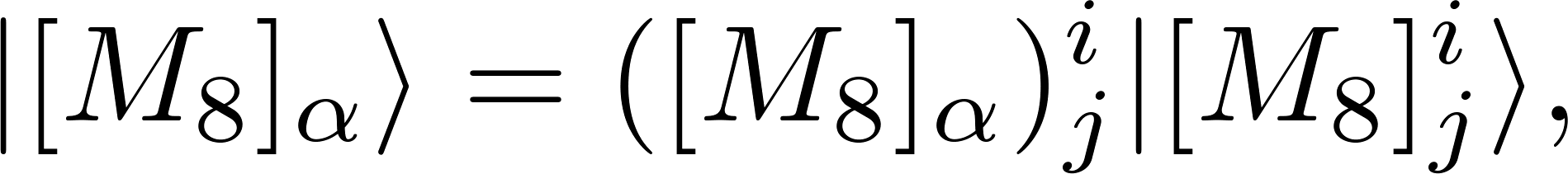 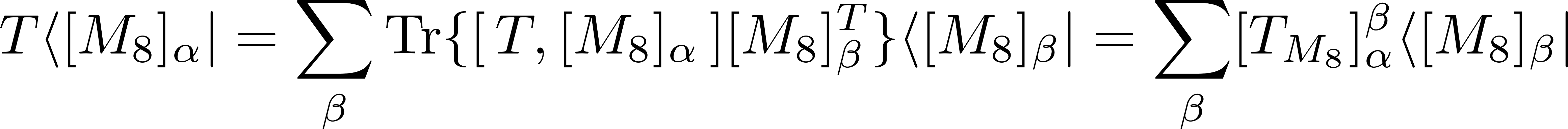 Basis:
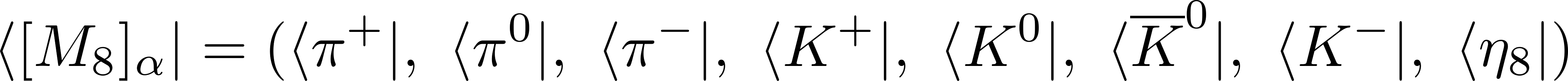 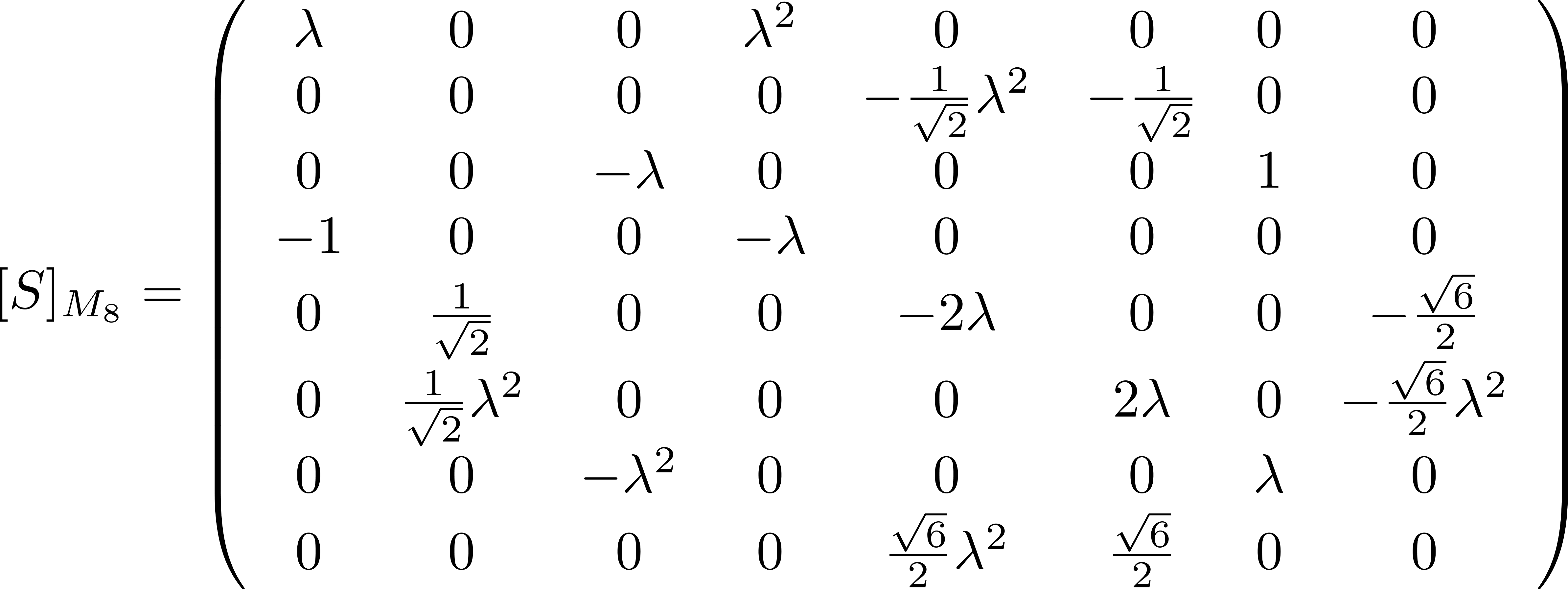 10
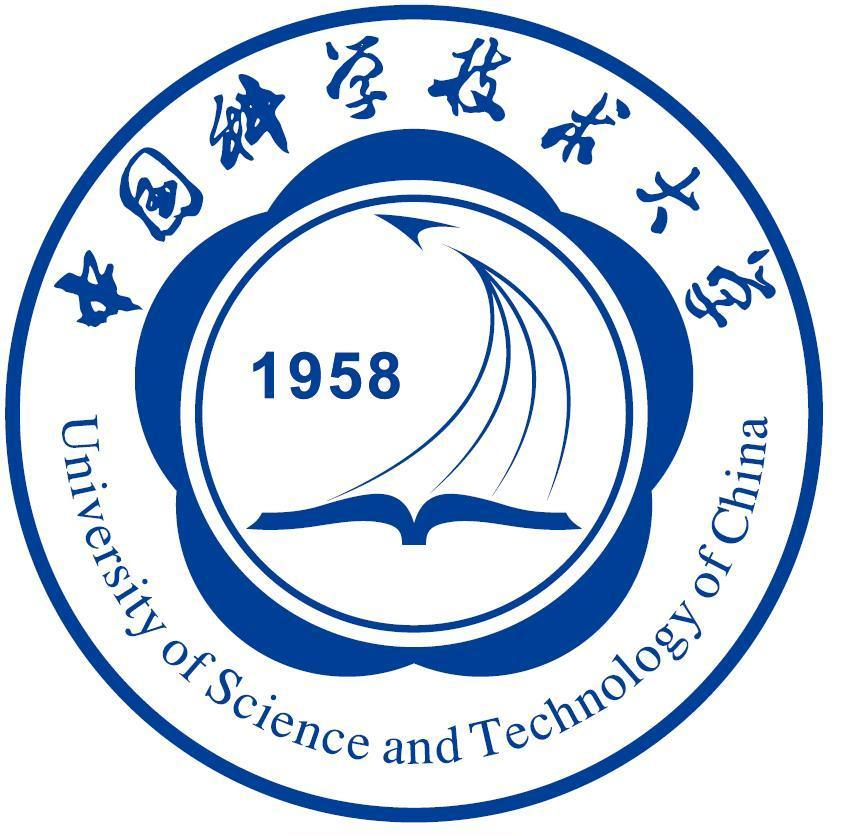 BESIII粲强子物理研讨会
SU(3) sum rules
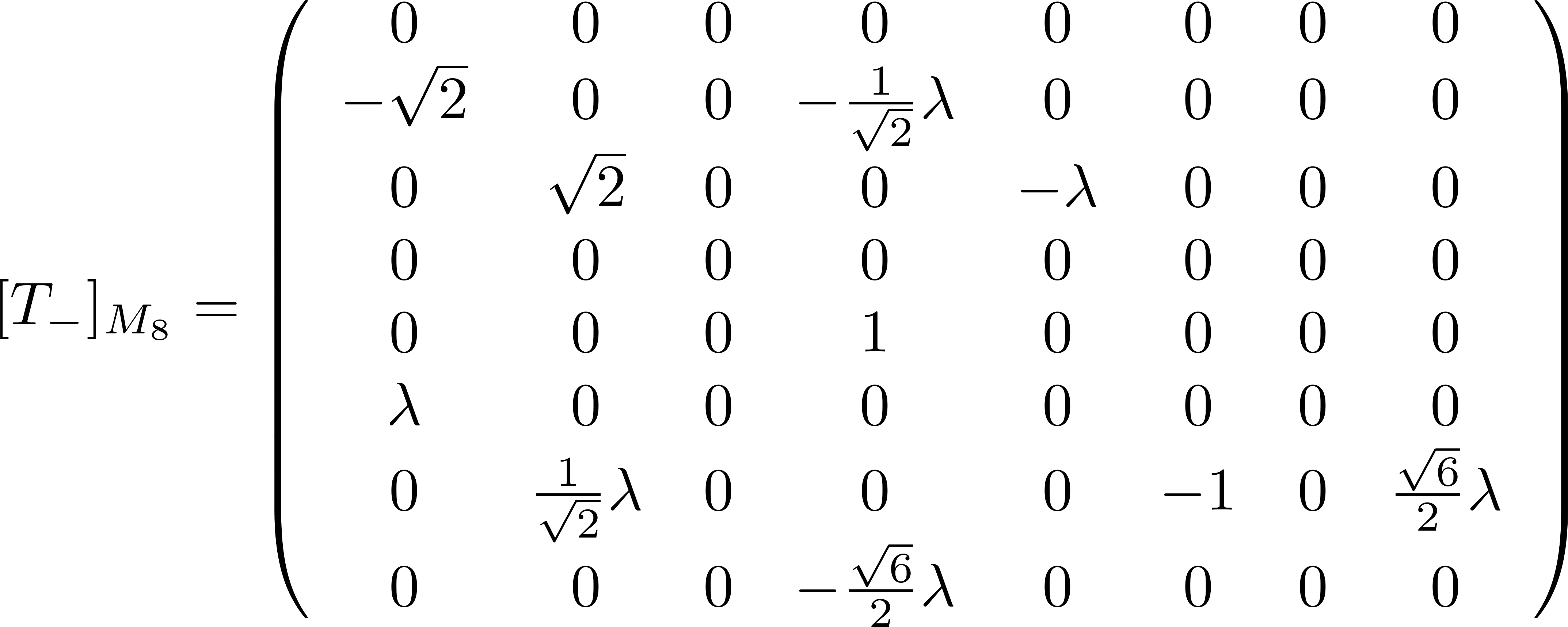 Master formula:
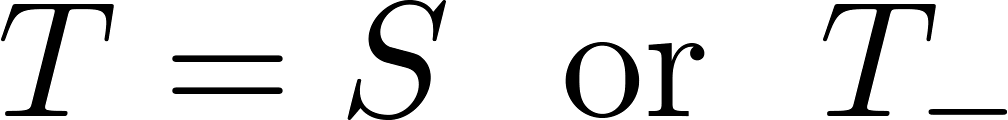 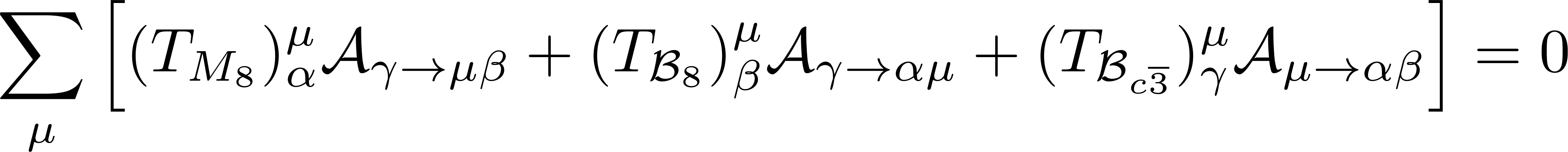 arXiv:2204.05915 [hep-ph]
11
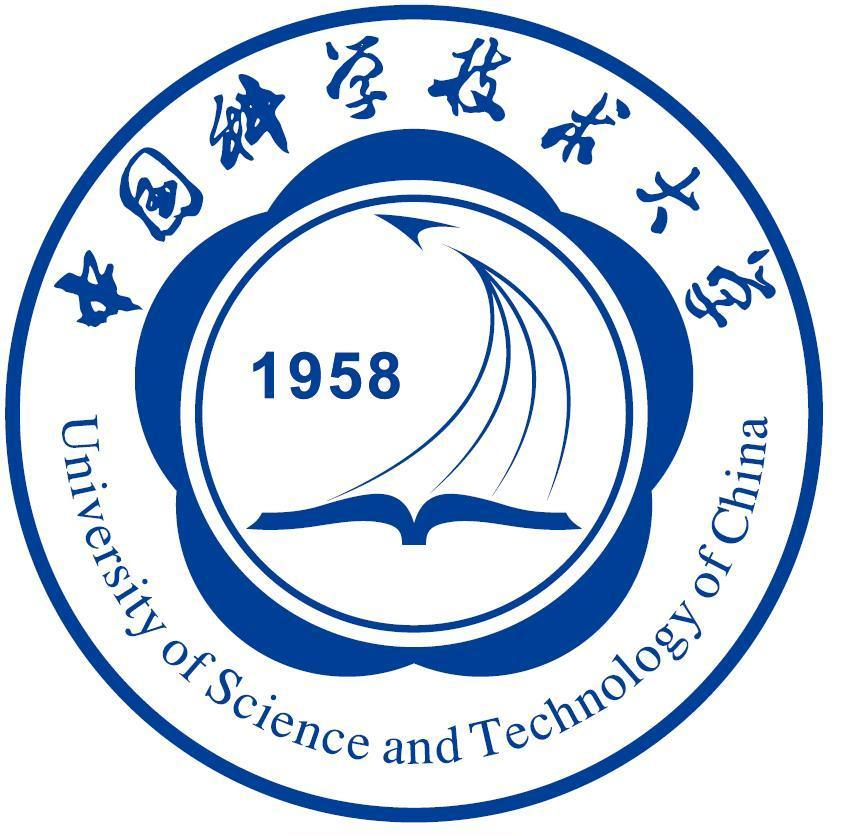 BESIII粲强子物理研讨会
SU(3) sum rules
A SU(3) sum rule is generated if appropriate                are selected.
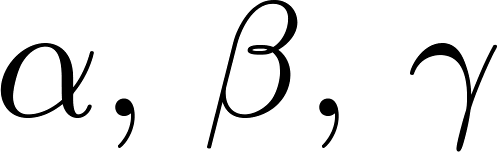 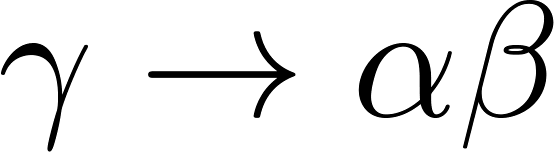 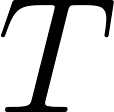 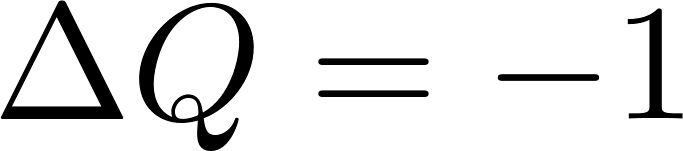 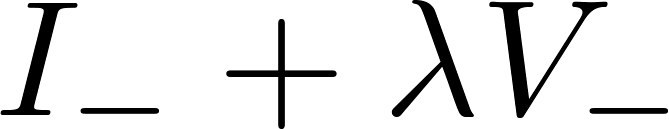 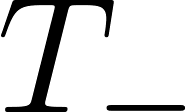 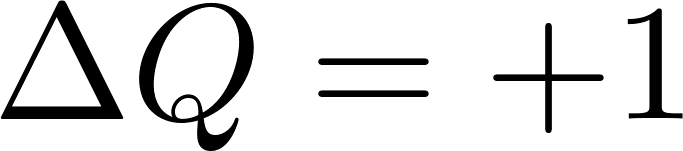 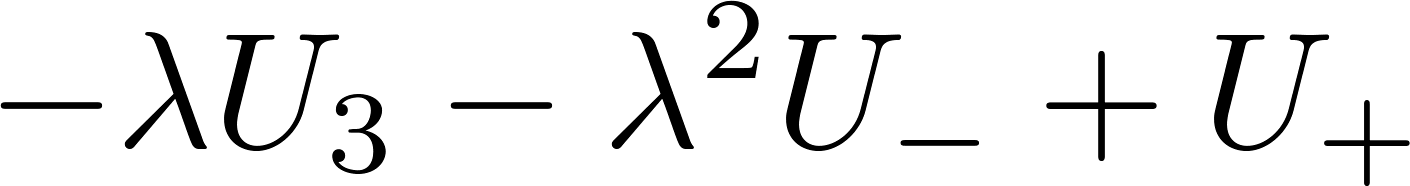 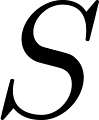 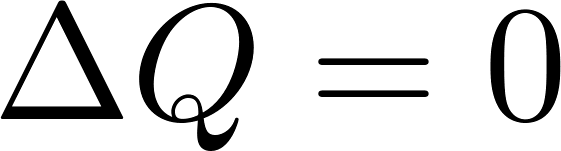 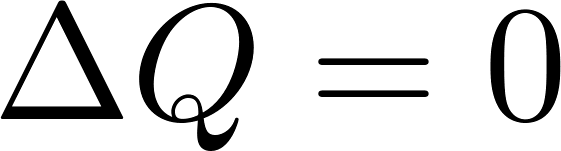 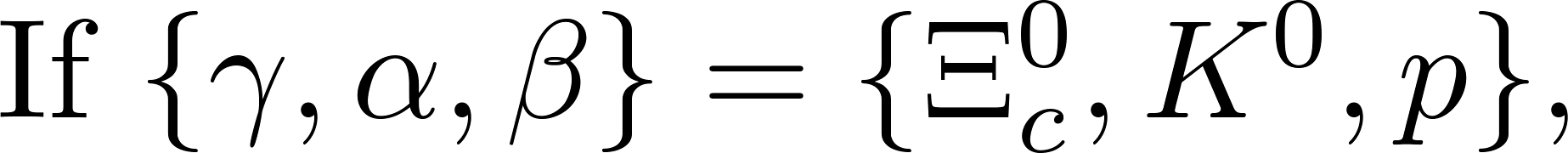 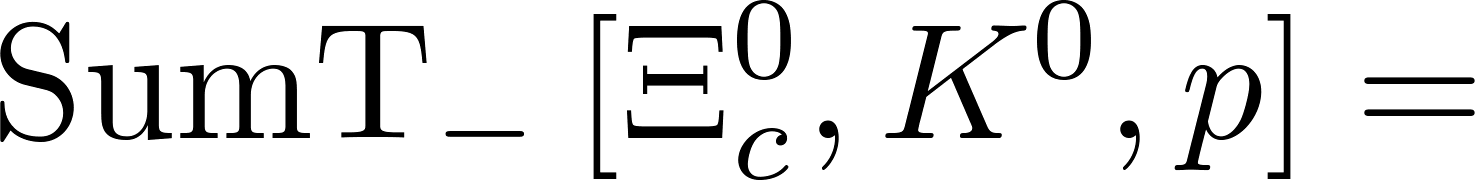 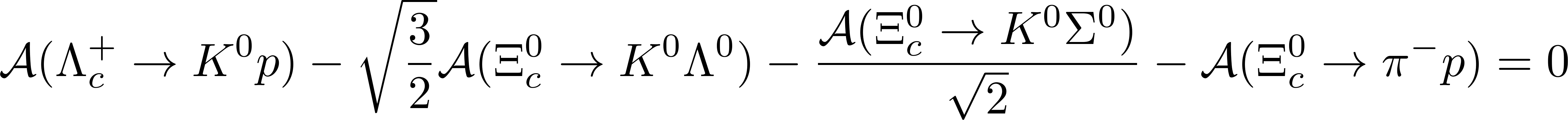 arXiv:2204.05915 [hep-ph]
12
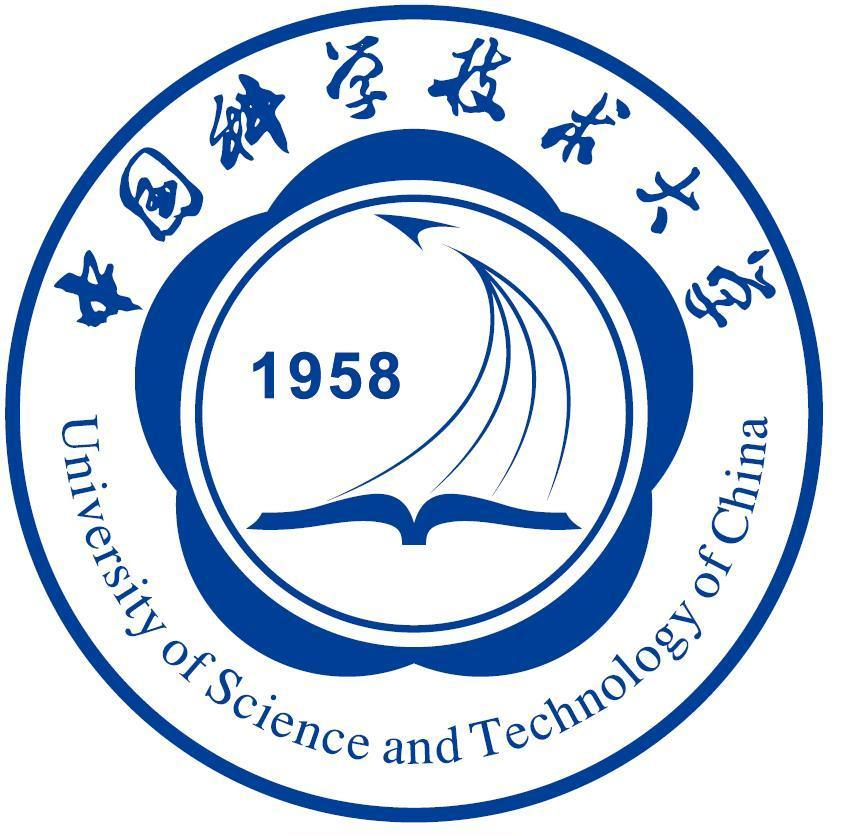 BESIII粲强子物理研讨会
Decay into baryon decuplet
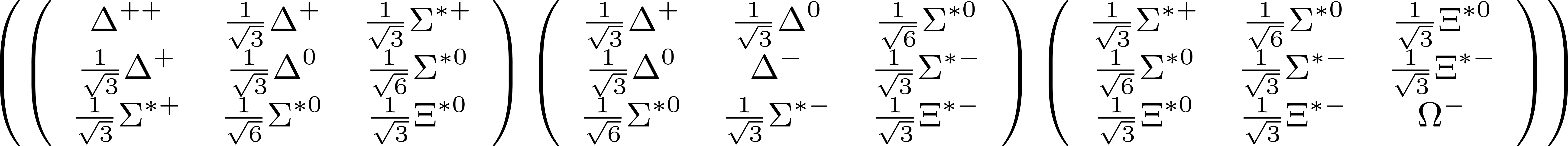 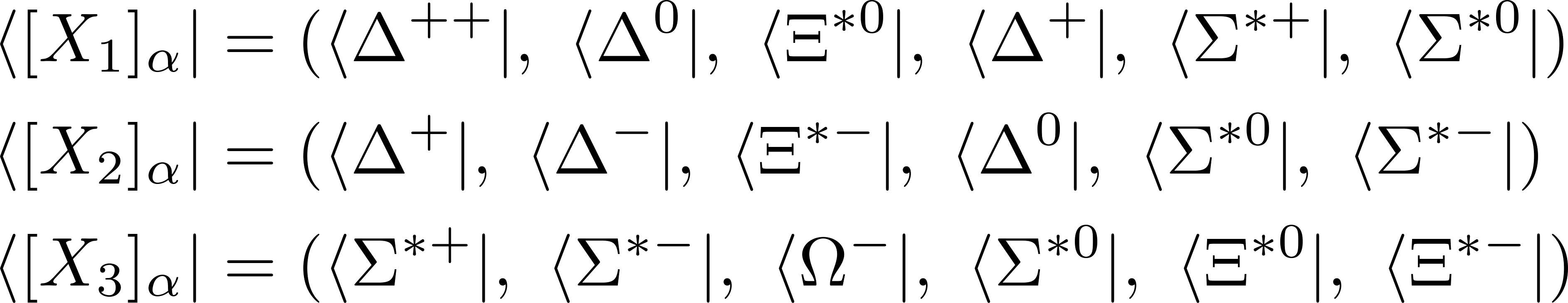 Basis:
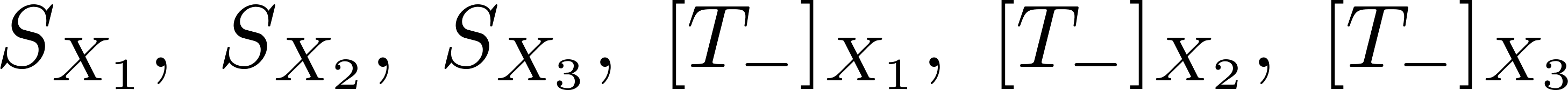 Master formula:
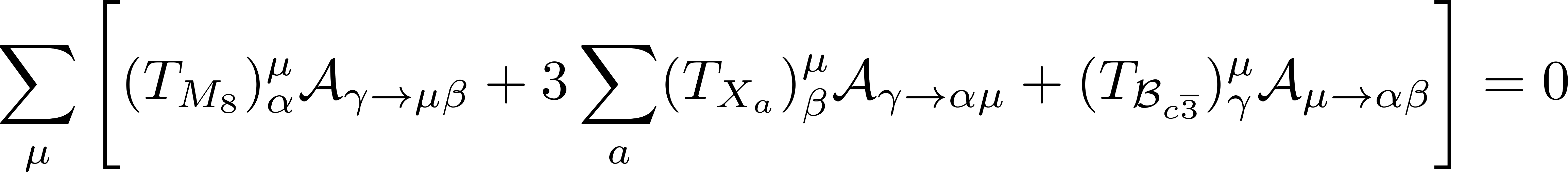 arXiv:2204.05915 [hep-ph]
13
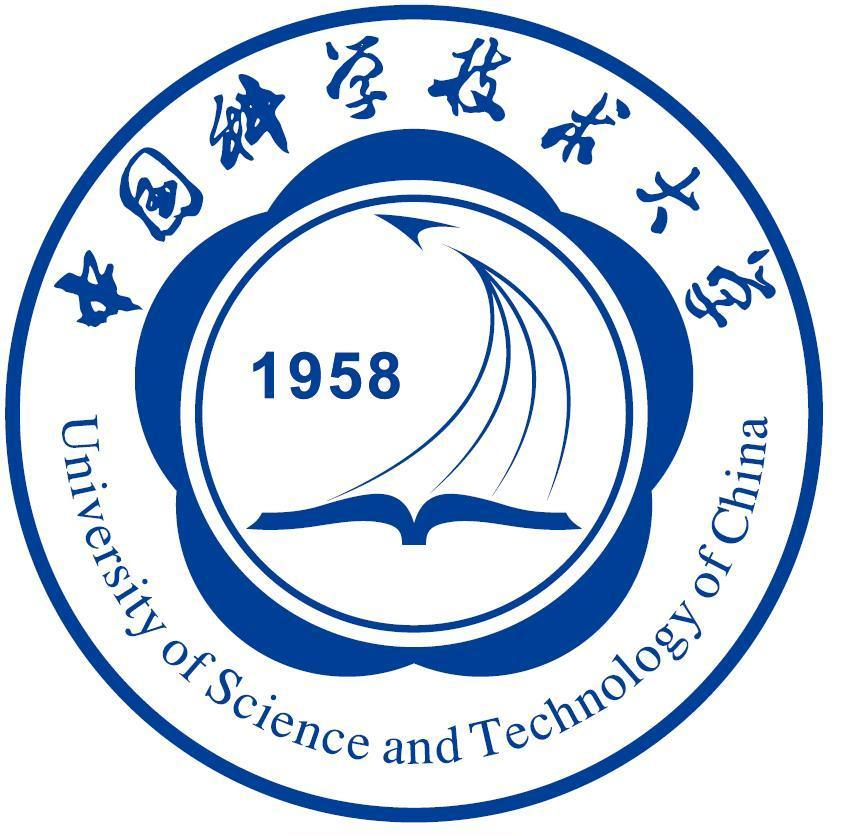 BESIII粲强子物理研讨会
Doubly charmed baryon decays
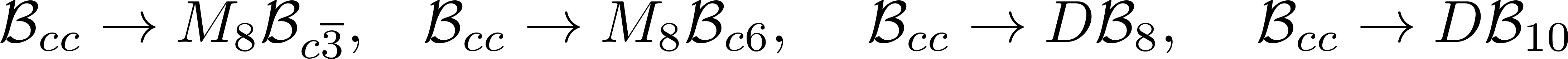 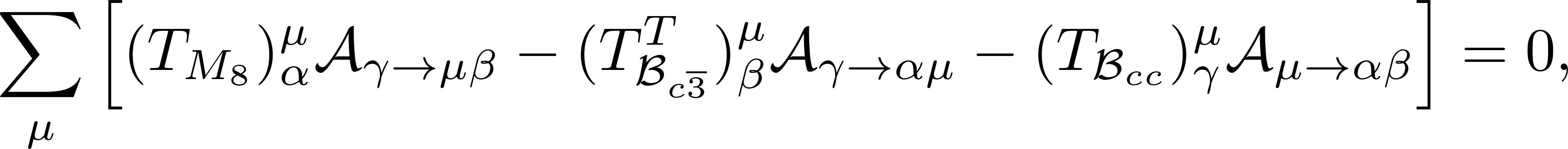 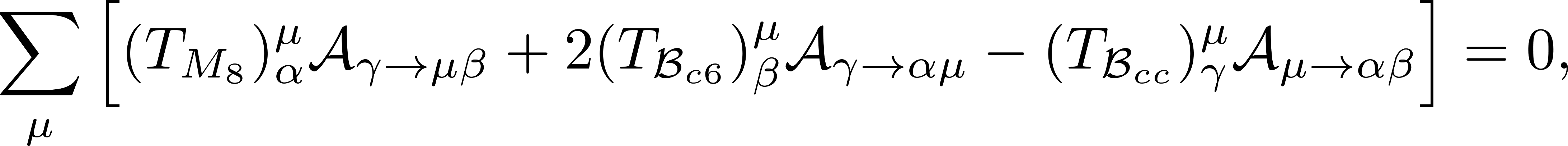 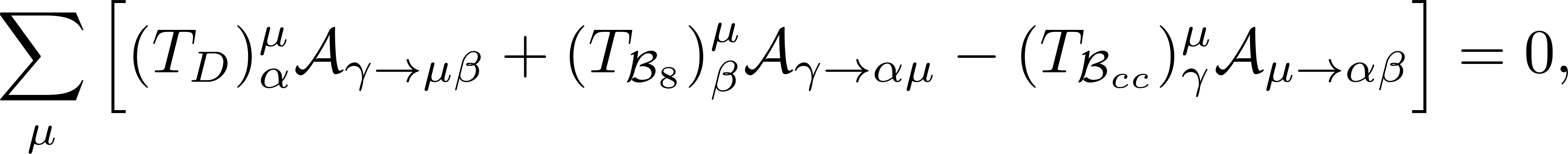 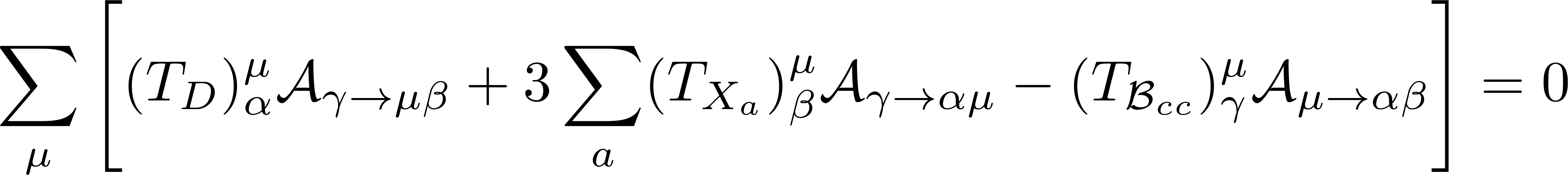 arXiv:2204.05915 [hep-ph]
14
2
1
Motivation
Isospin sum rules
SU(3) sum rules
3
4
Conclusion
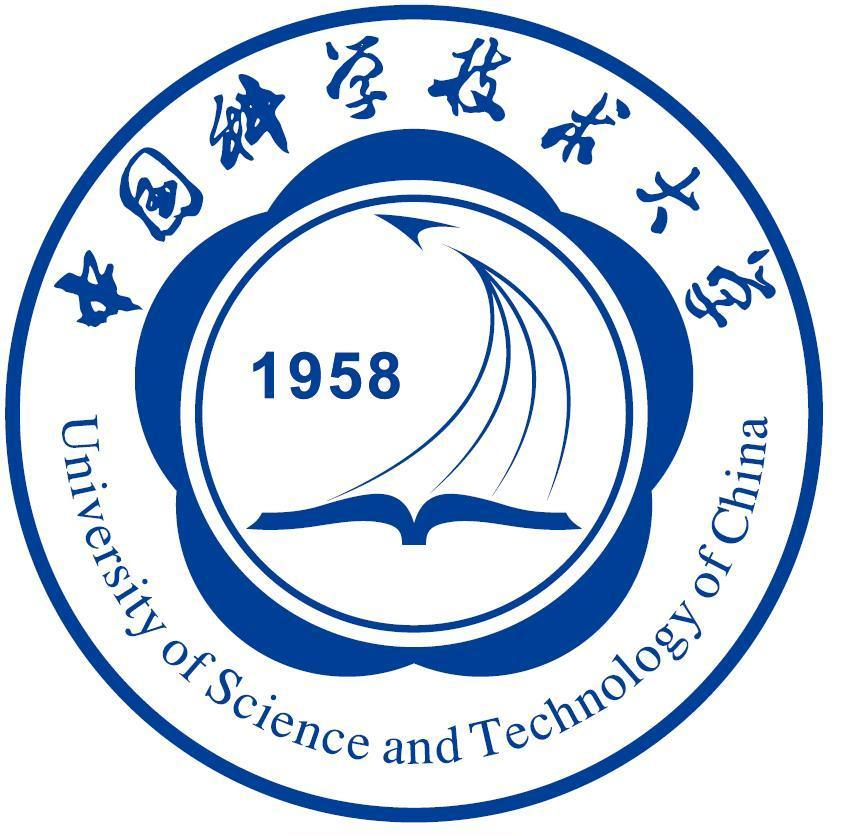 BESIII粲强子物理研讨会
Contents
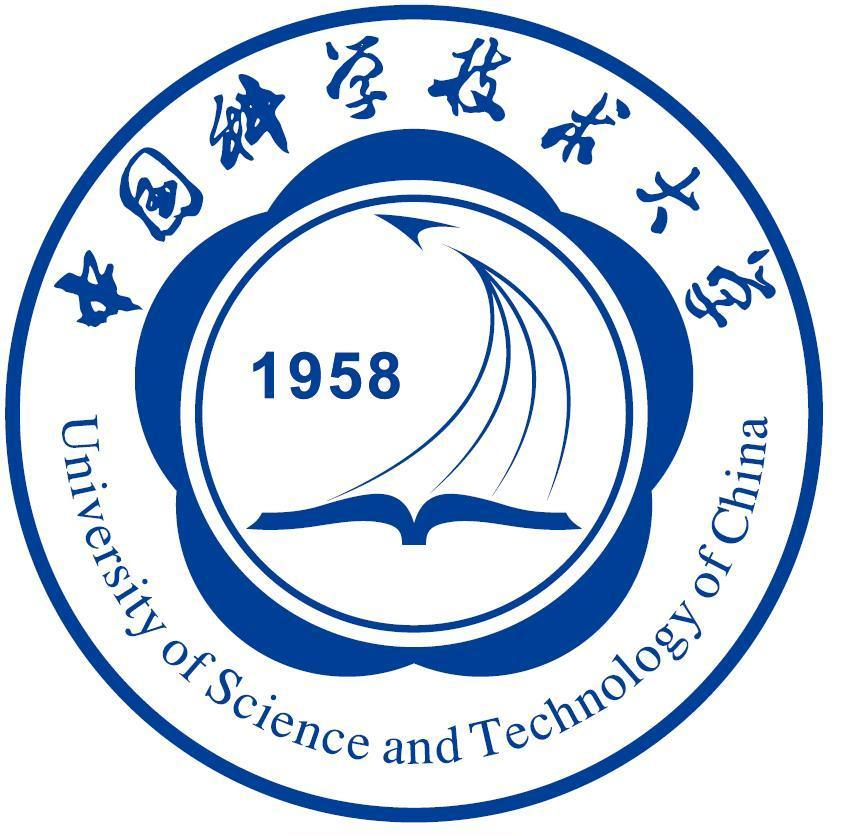 BESIII粲强子物理研讨会
Abstract isospin sum rule
Isospin 
sum rule ?
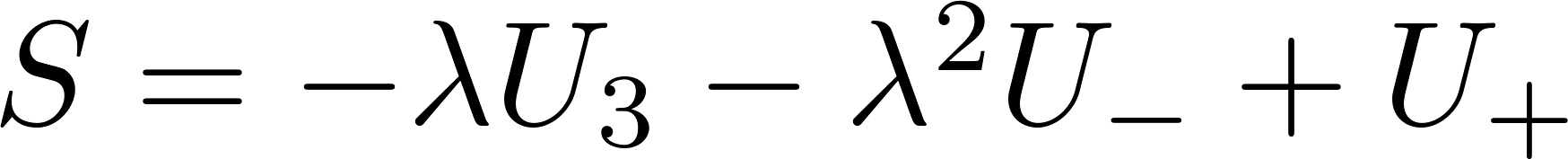 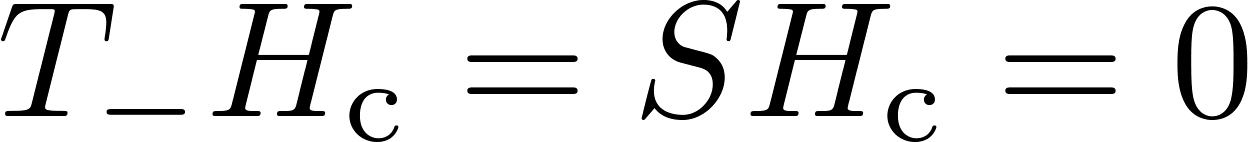 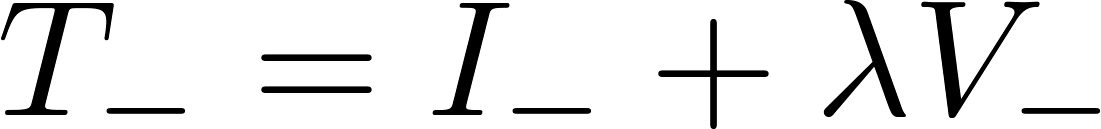 No operator T constructed by I3, I-, I+ which T Hc=0.
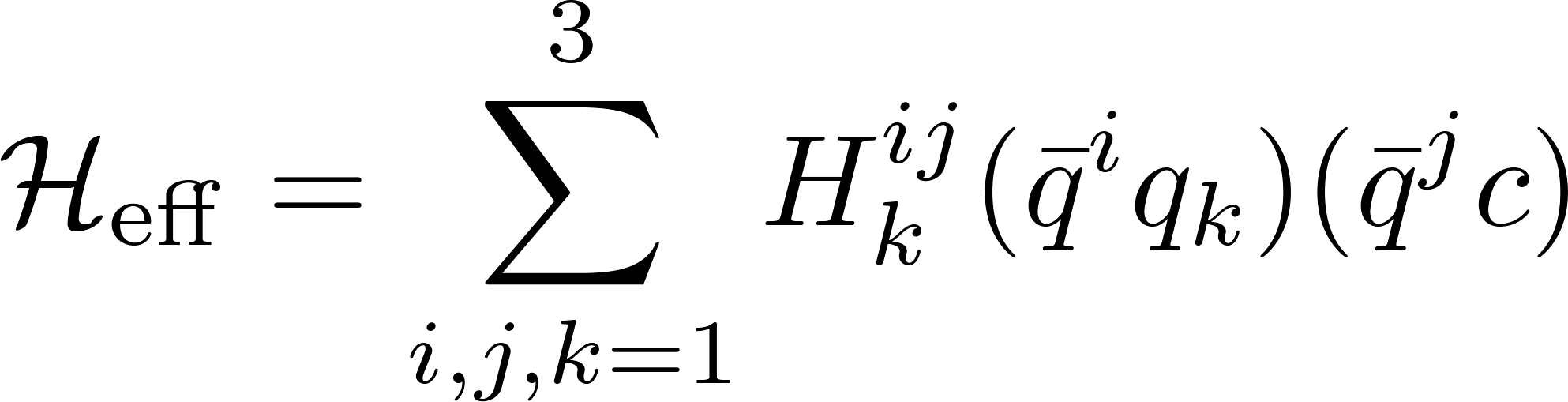 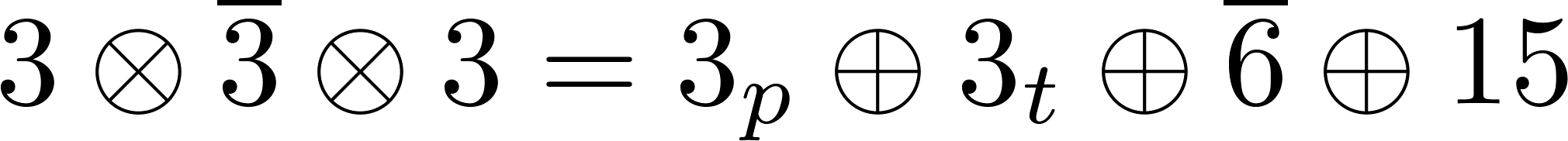 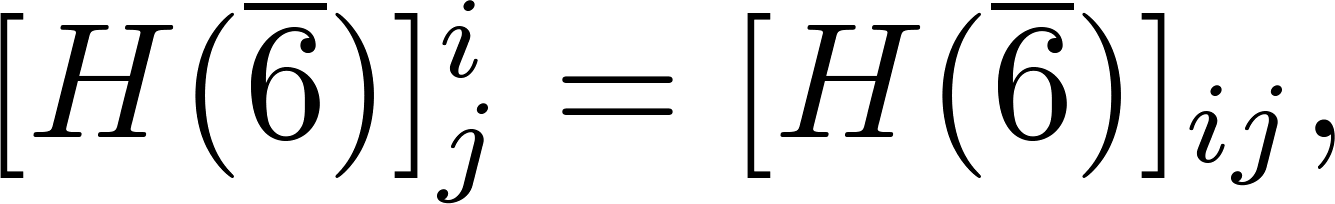 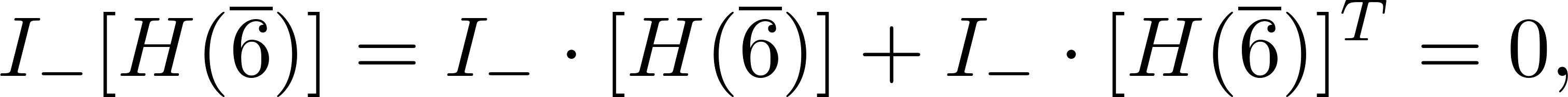 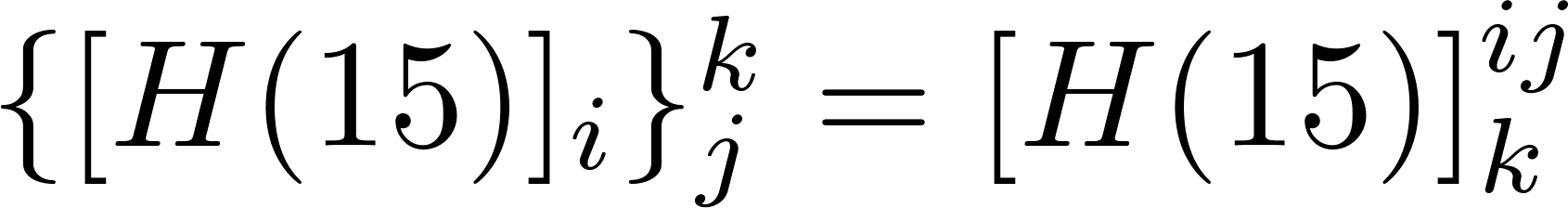 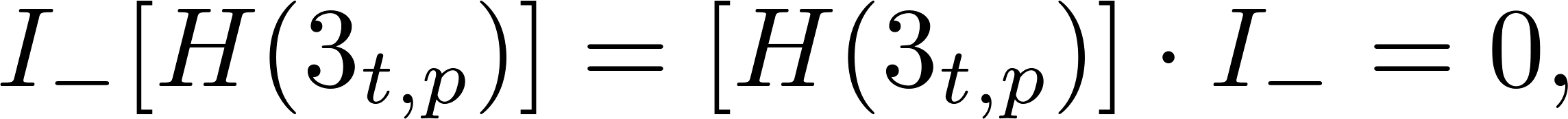 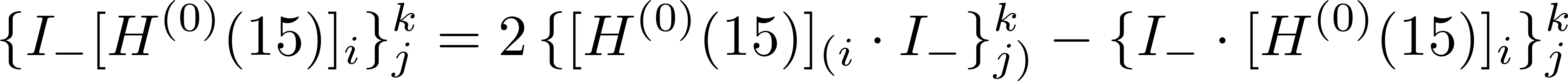 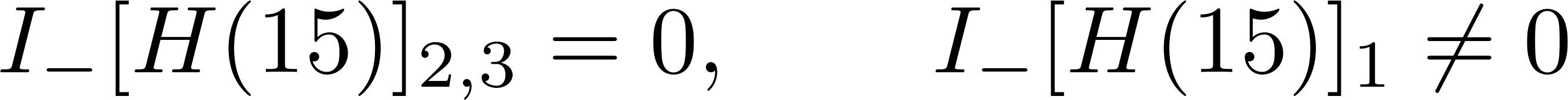 16
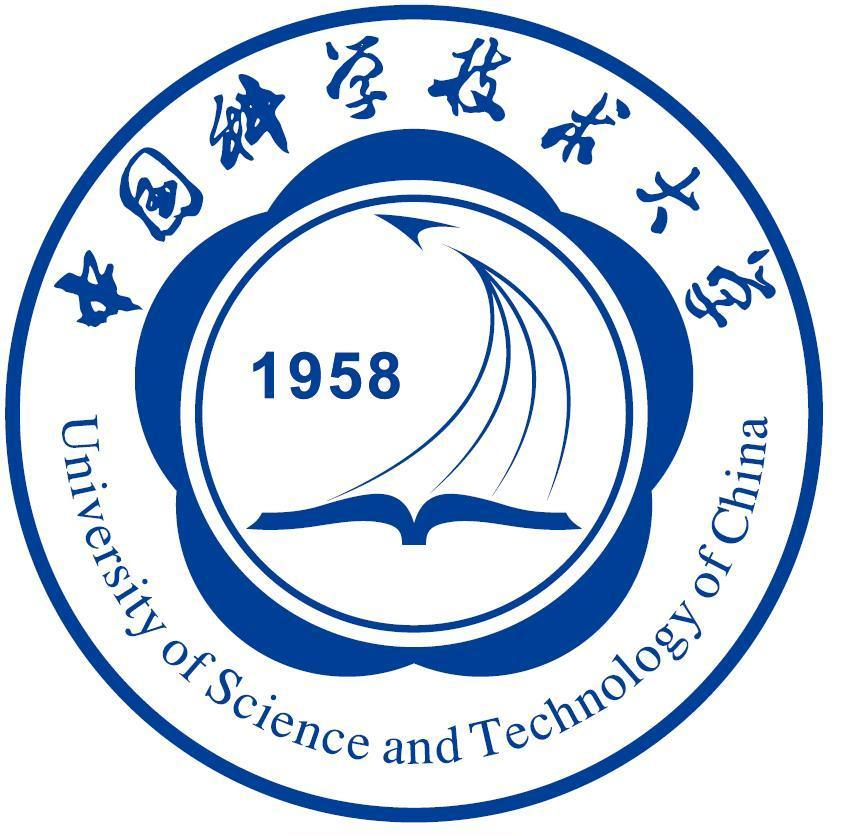 BESIII粲强子物理研讨会
Isospin sum rule
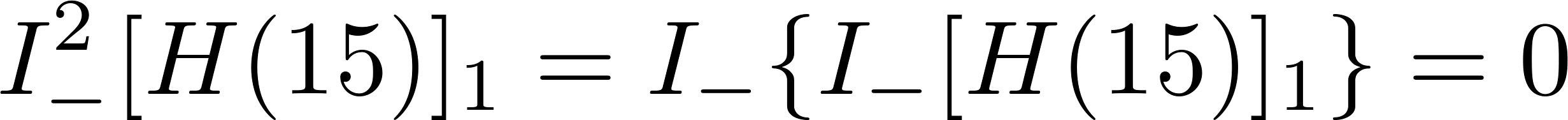 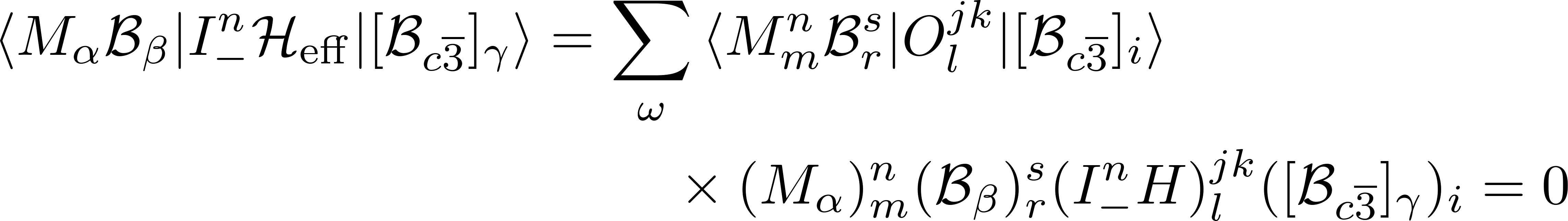 Apply I- to the initial/final states
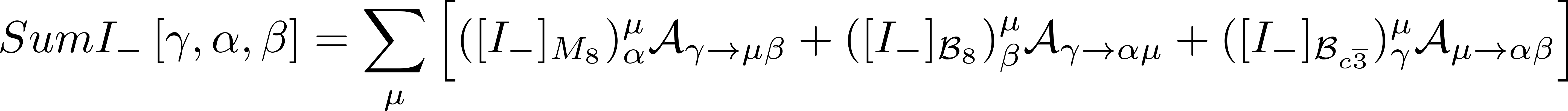 The isospin sum rules are generated by I- acting on initial/final states once and twice.
17
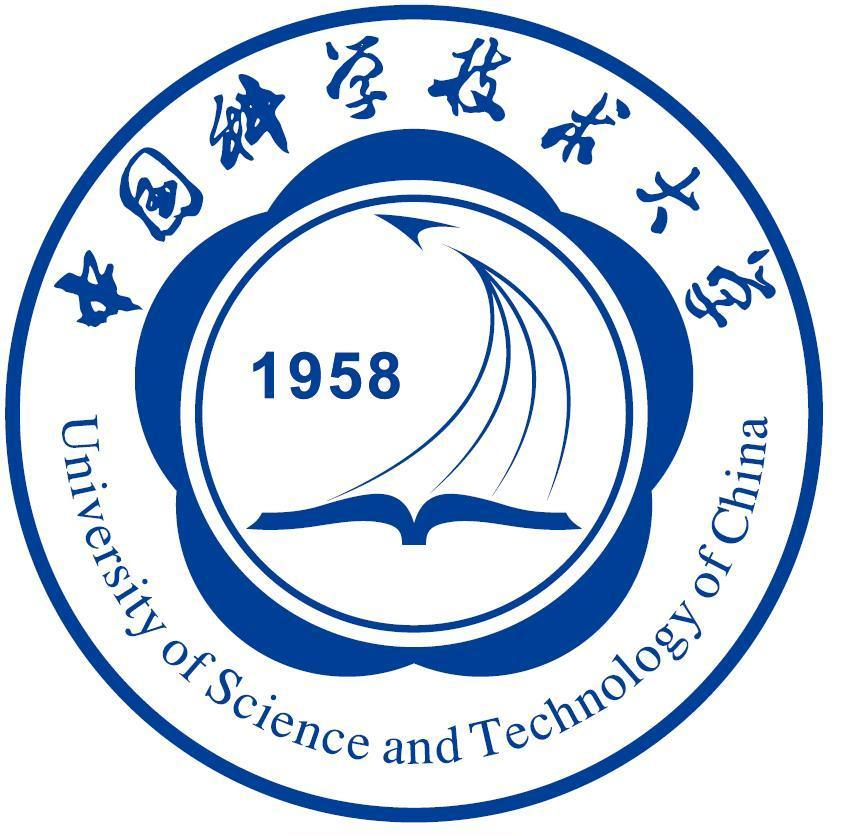 BESIII粲强子物理研讨会
Isospin sum rules
CF mode
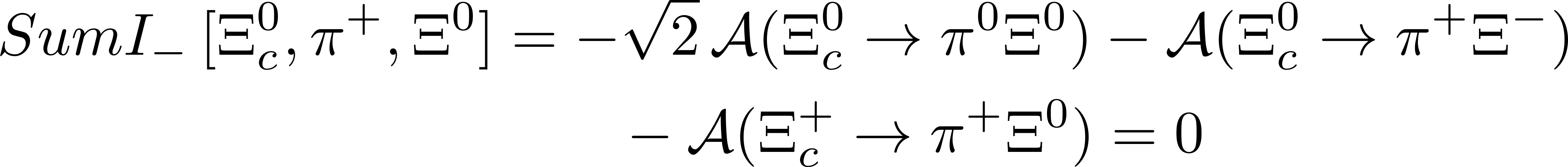 SCS/DCS mode
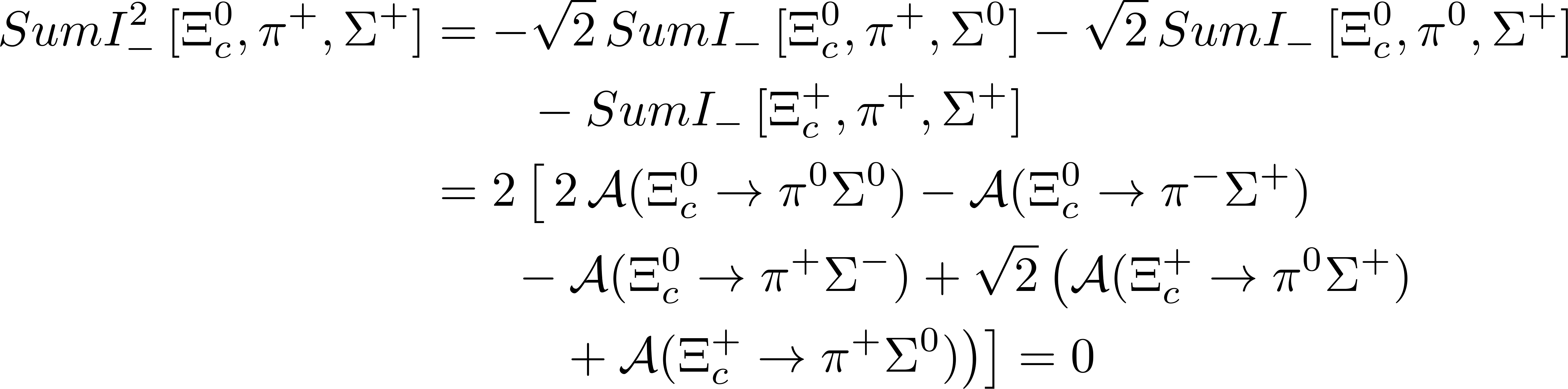 Other decay modes:
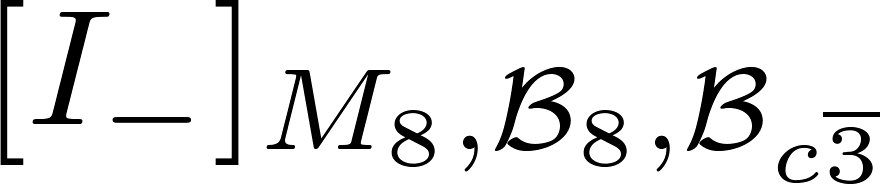 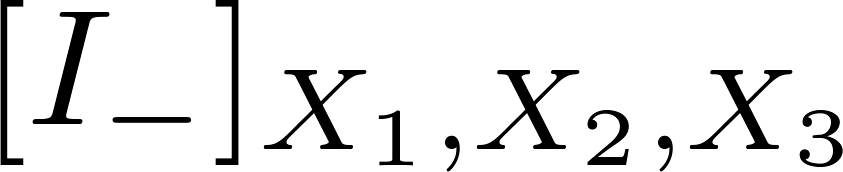 18
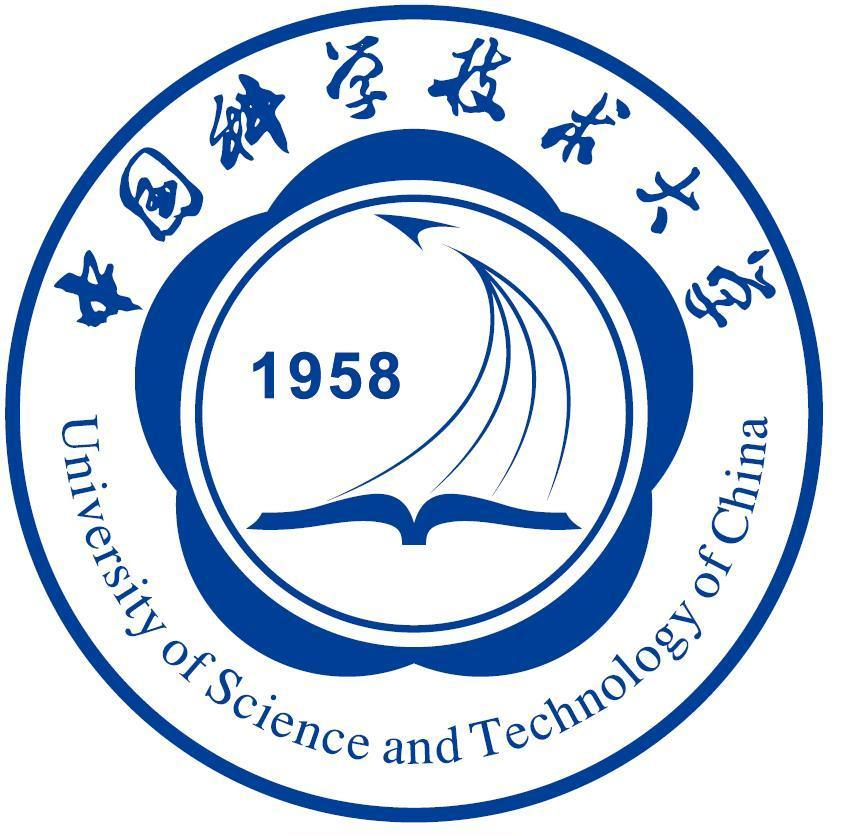 BESIII粲强子物理研讨会
Isospin sum rule
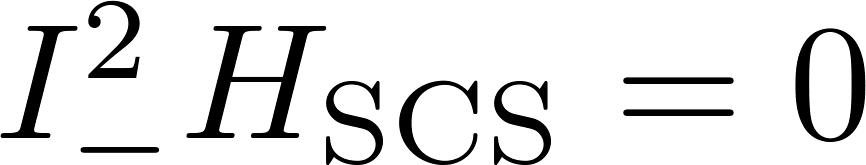 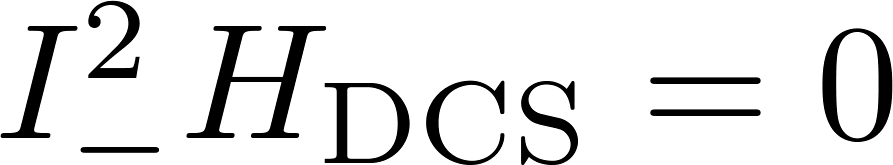 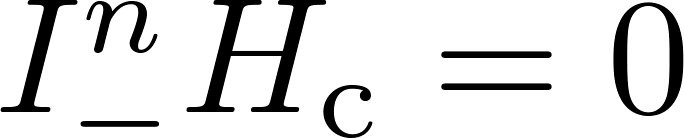 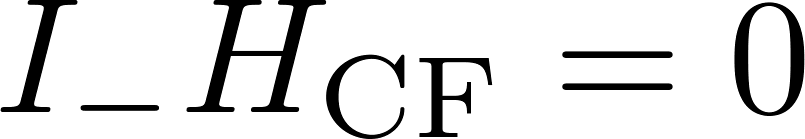 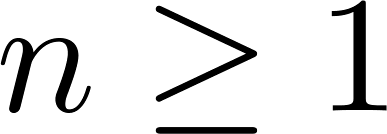 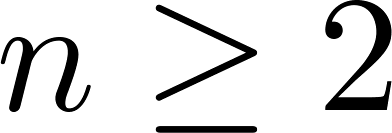 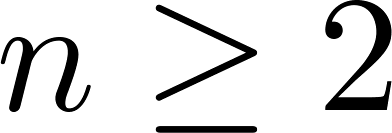 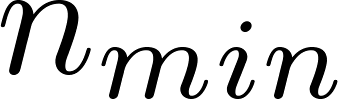 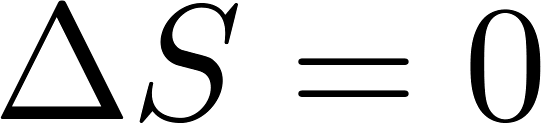 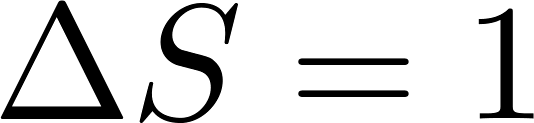 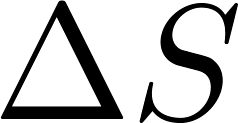 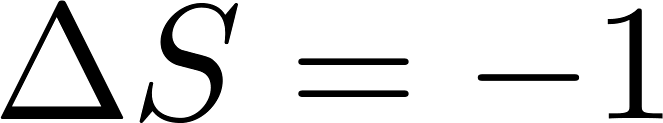 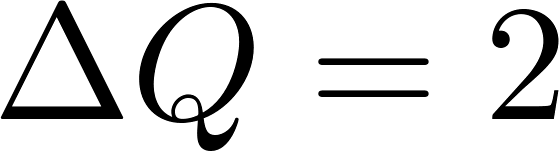 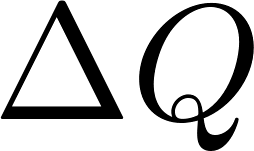 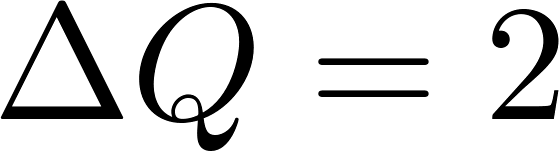 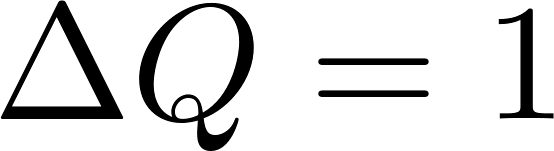 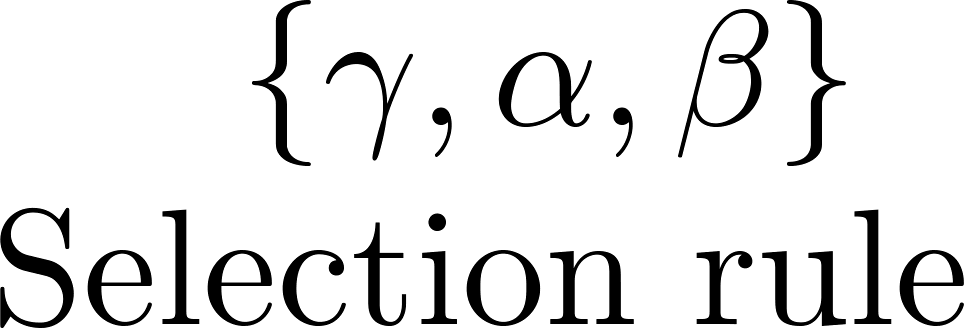 arXiv:2301.06104 [hep-ph]
19
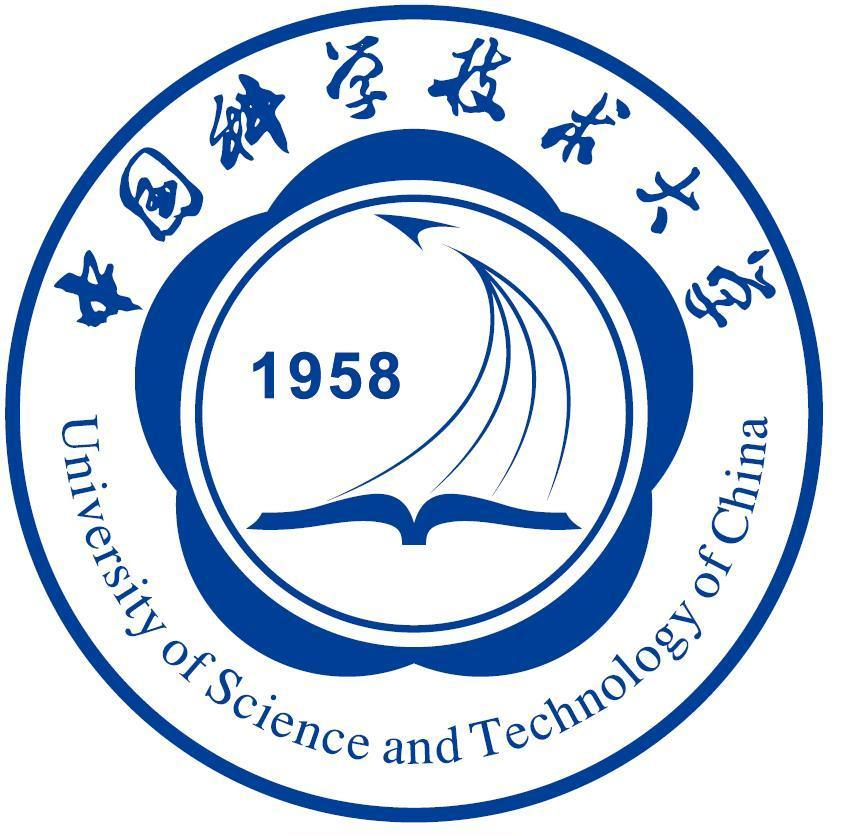 BESIII粲强子物理研讨会
V-spin and U-spin sum rules
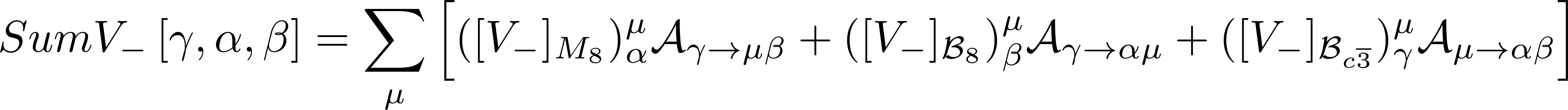 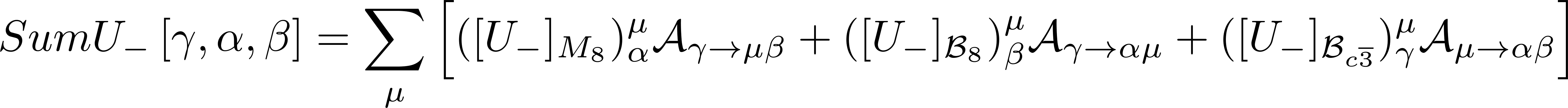 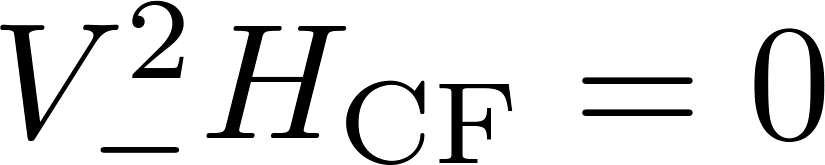 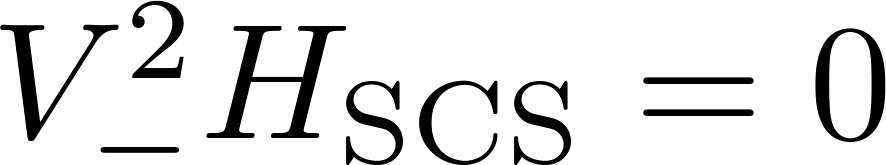 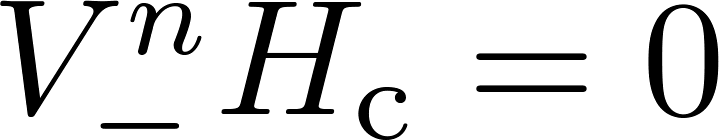 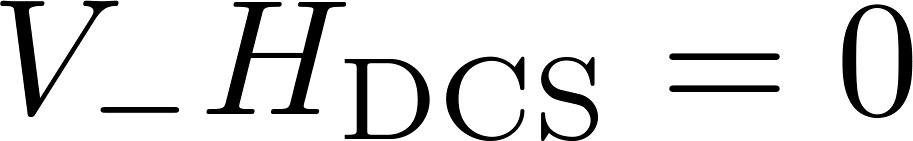 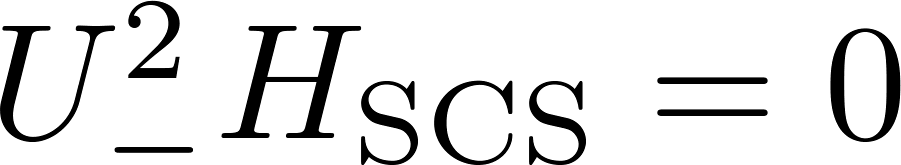 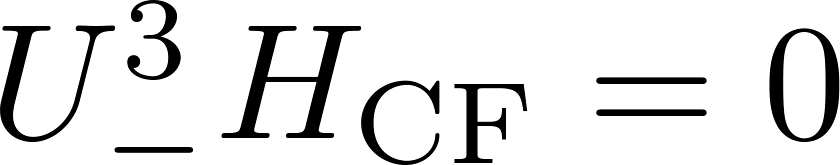 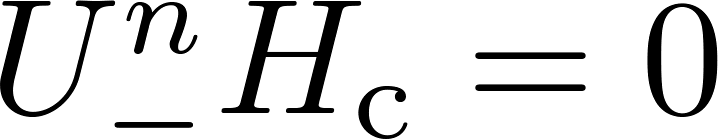 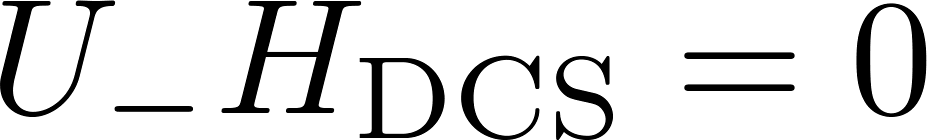 arXiv:2301.06104 [hep-ph]
20
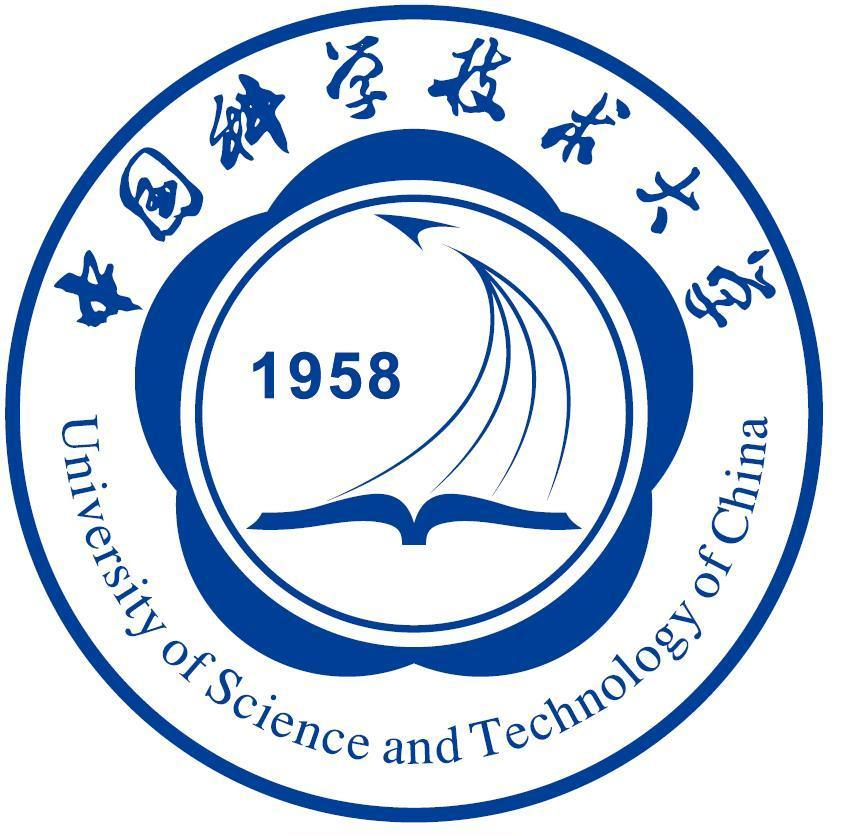 BESIII粲强子物理研讨会
b-hadron decays
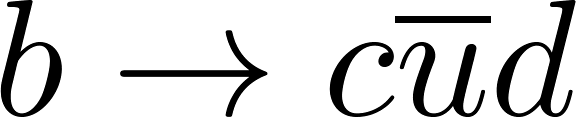 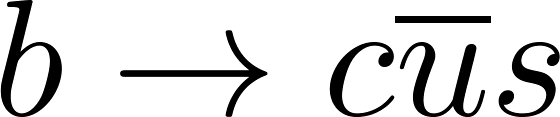 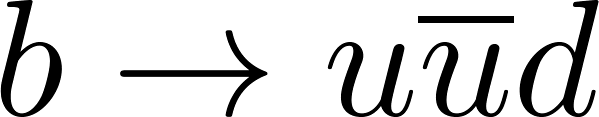 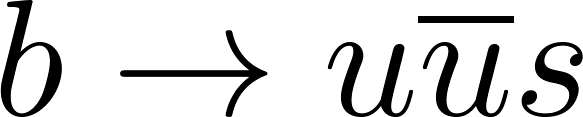 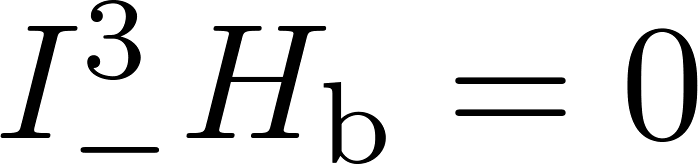 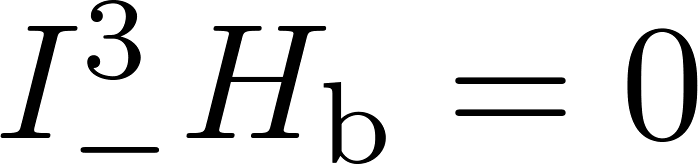 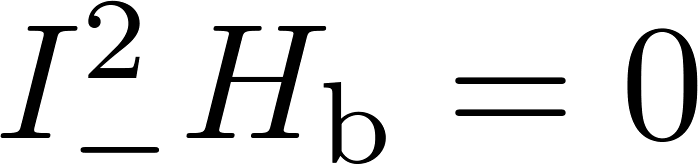 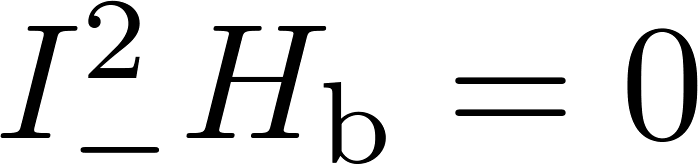 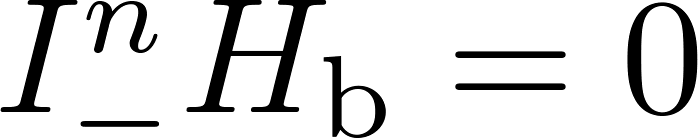 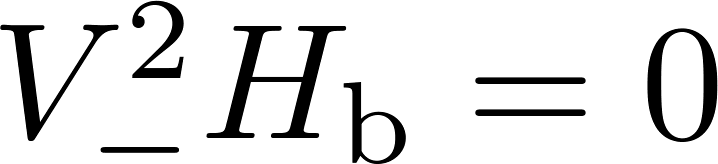 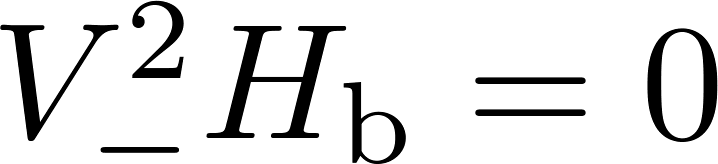 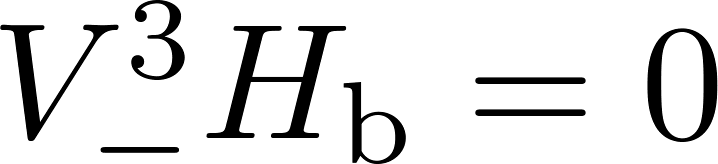 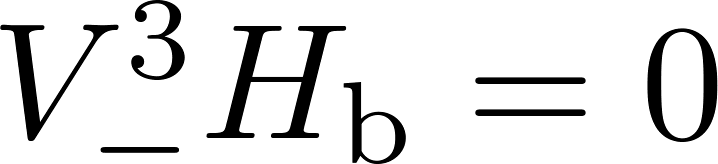 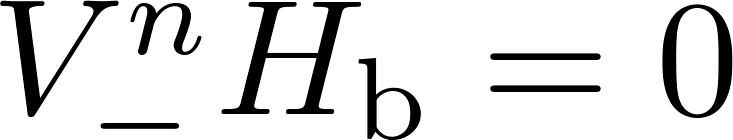 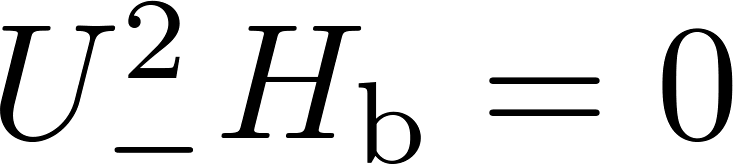 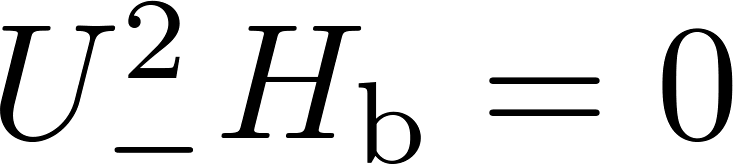 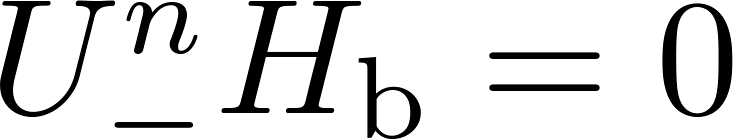 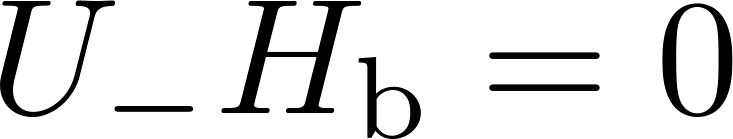 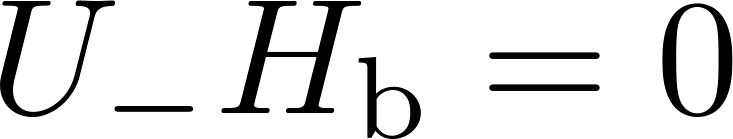 Other decay modes
Multi-body decays
Semi-leptonic decays
SU(3) breaking
…
21
2
1
Motivation
Isospin sum rules
SU(3) sum rules
3
4
Conclusion
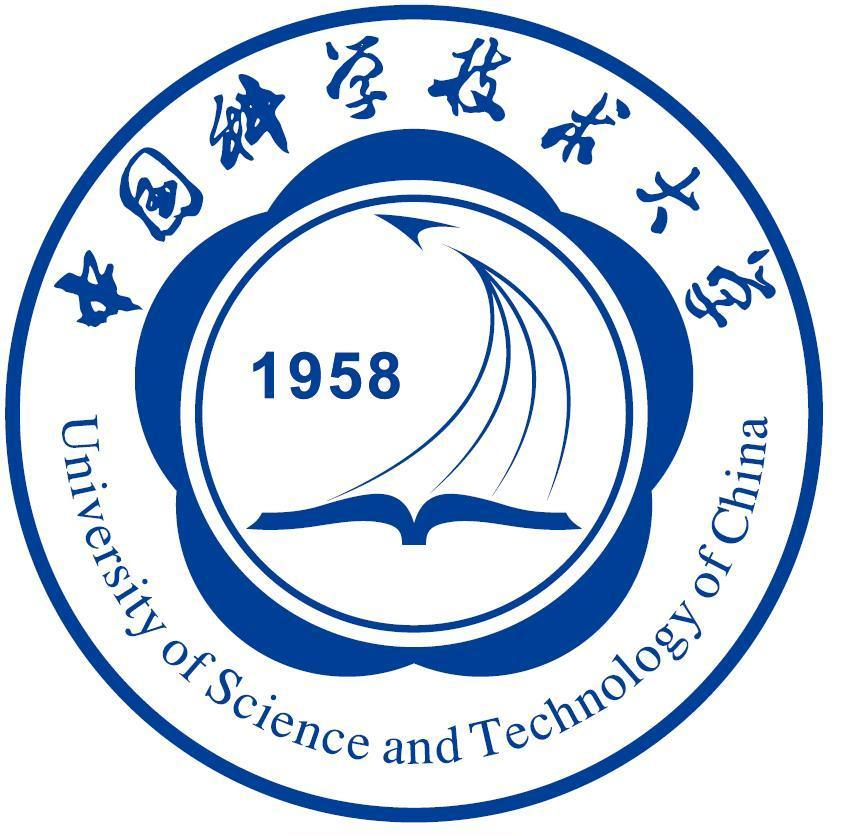 BESIII粲强子物理研讨会
Contents
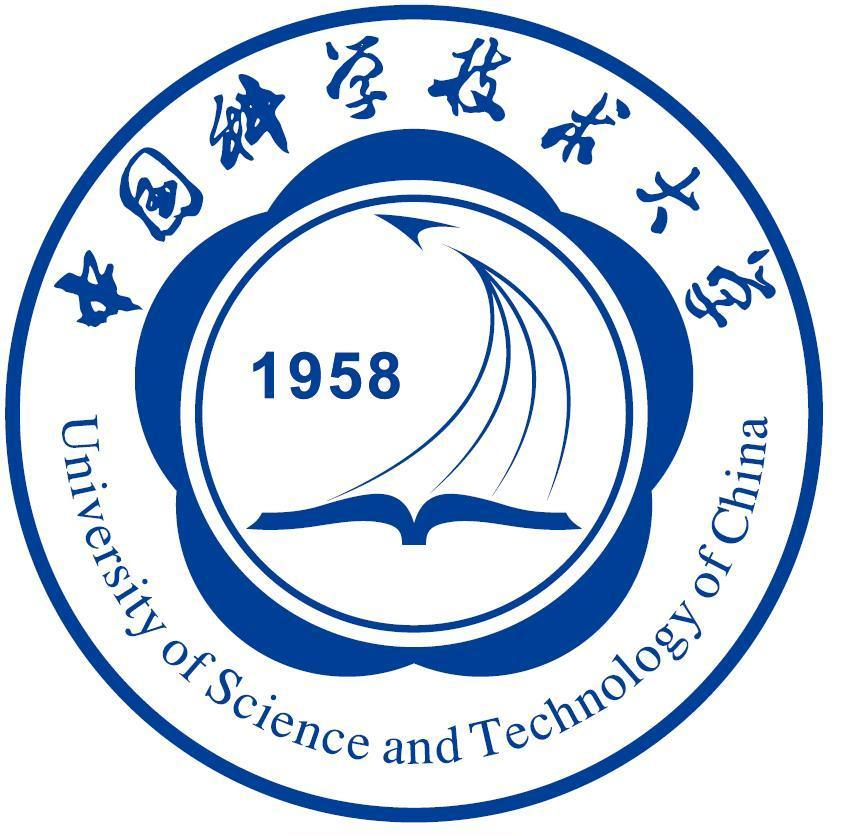 BESIII粲强子物理研讨会
Conclusion
We propose a systematic method to compute SU(3), isospin, V-spin and U-spin sum rules for the charmed hadron weak decays without the Wigner-Eckart invariants. 

It could be extended to other decay modes.
Thanks for your attention !
23